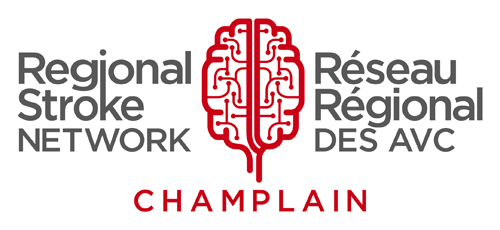 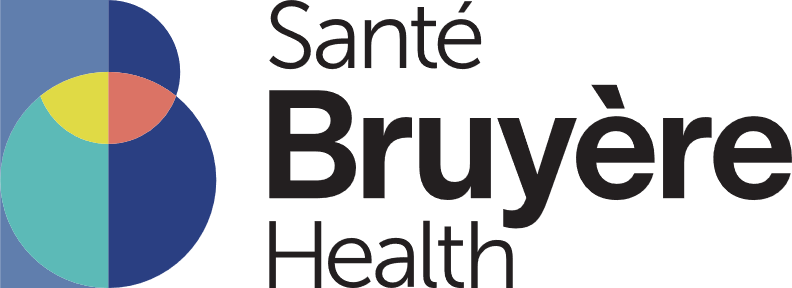 OT
Gym Activity Choice

Aphasia-friendly toolkit March 2024
Disclaimer: These materials were created using funding from the Provincial Community Stroke Rehabilitation Initiative and crafted by Aran Oberle, Speech Language Pathologist, with input from regional rehab programs. They are not meant to replace professional expertise. Readers should seek advice from a qualified healthcare provider for any concerns. The content of this PowerPoint can be adjusted to suit the needs of healthcare professionals. Users are accountable for confirming the accuracy and suitability of the information for their unique situations.
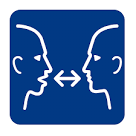 Occupational therapy
with
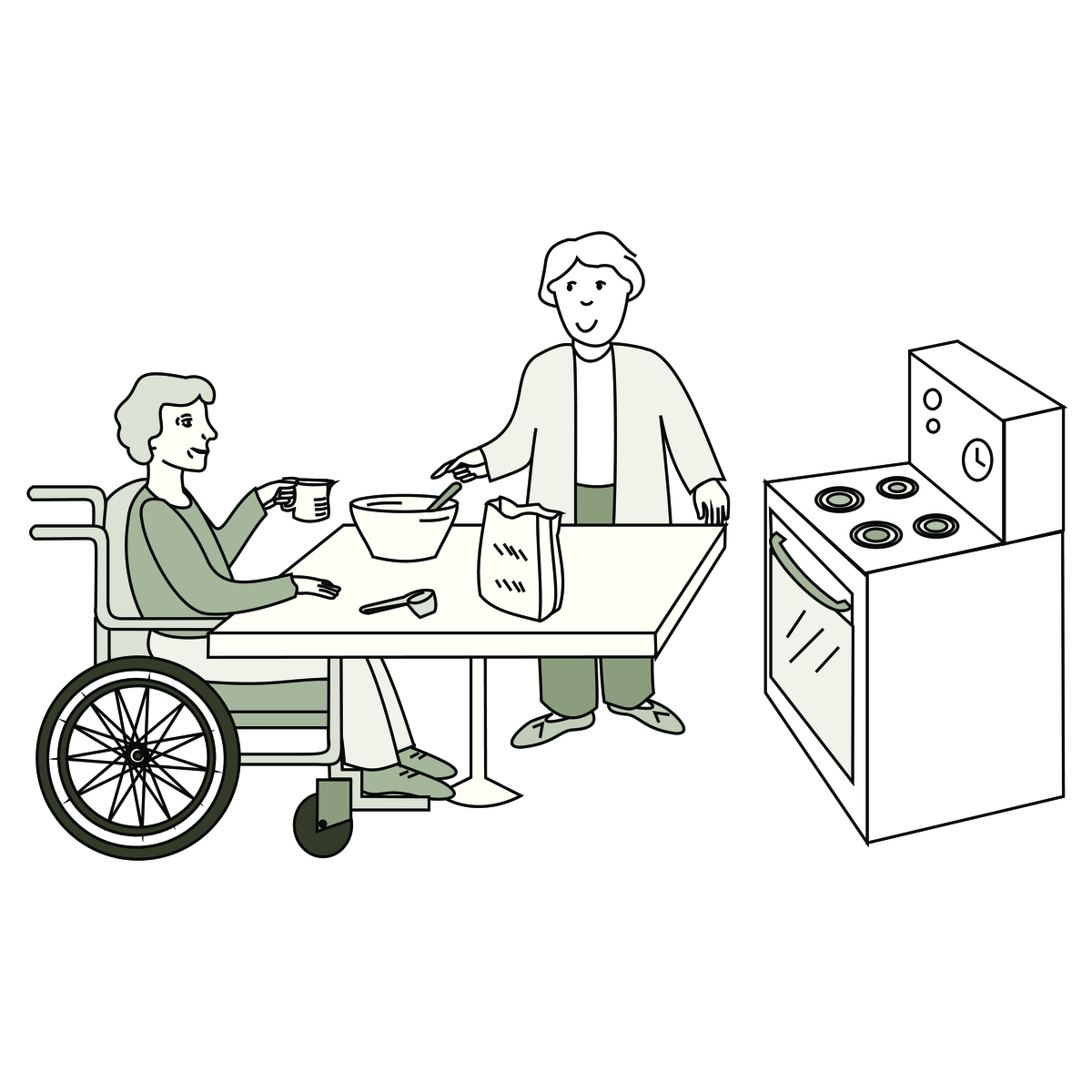 Occupational Therapist (OT)
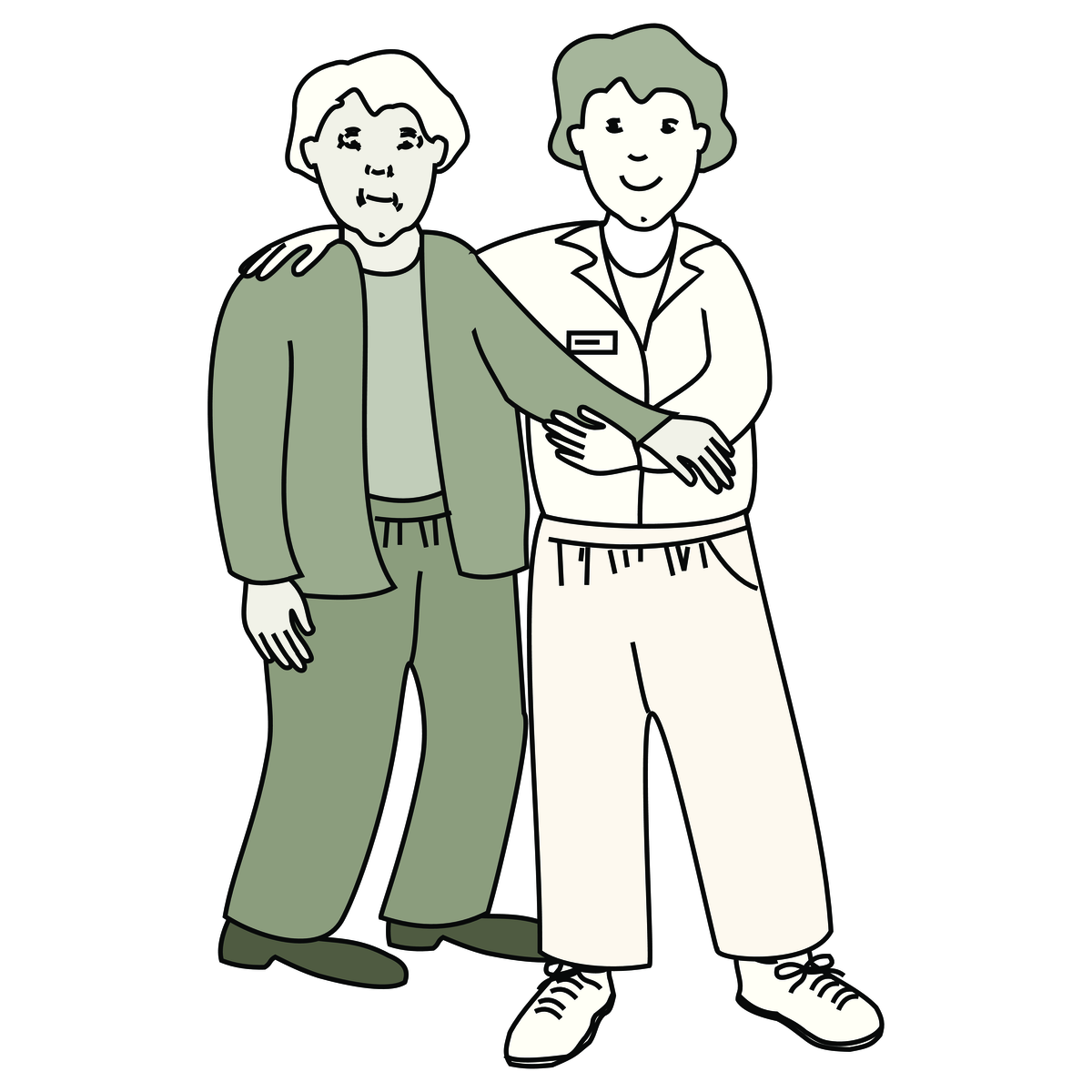 Rehabilitation Assistant (RA)
Images used are from ParticiPics – a free, searchable database of pictographic images developed by the Aphasia Institute, 
https://www.aphasia.ca/participics
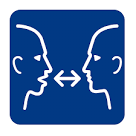 Ergothérapie
avec
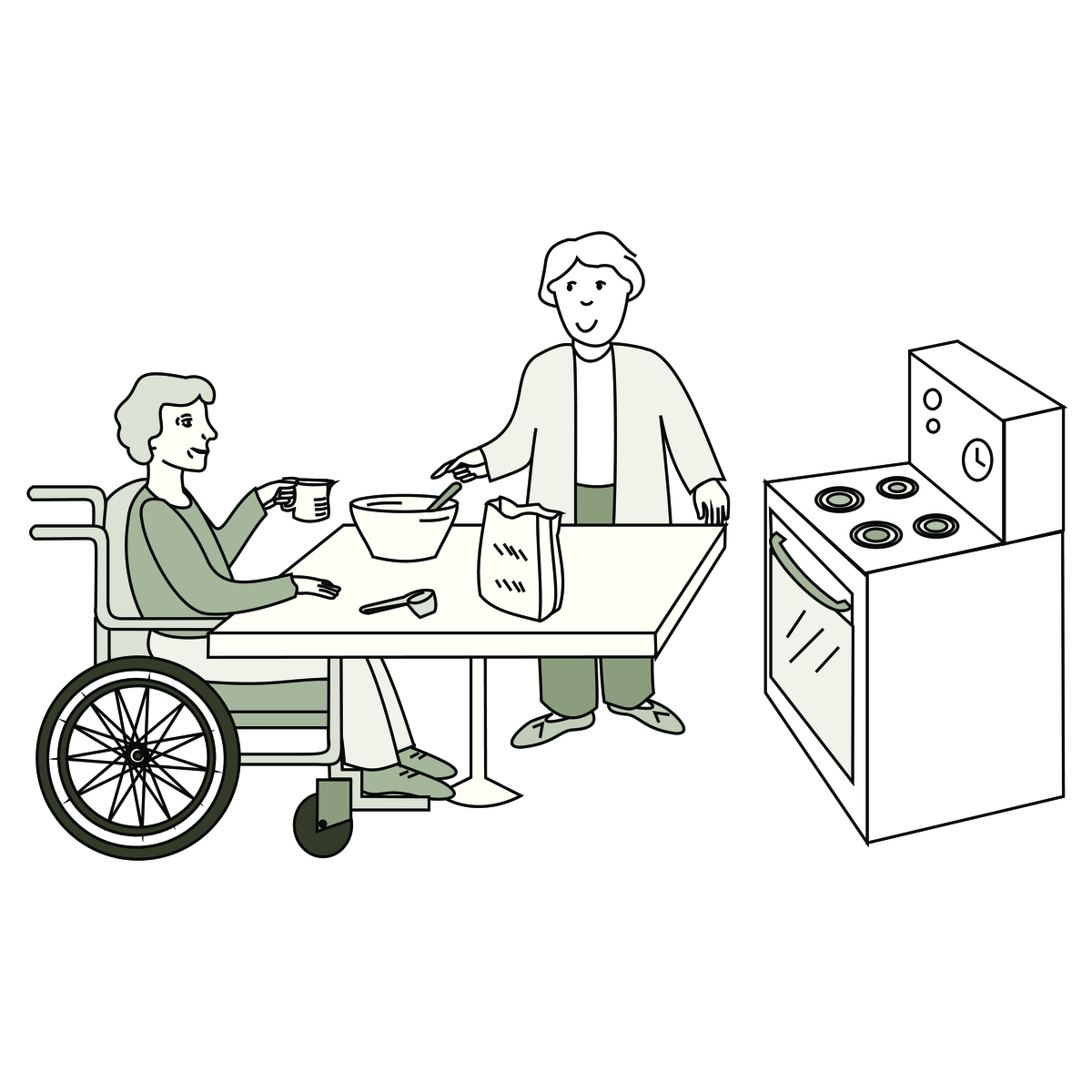 Ergothérapeute (OT)
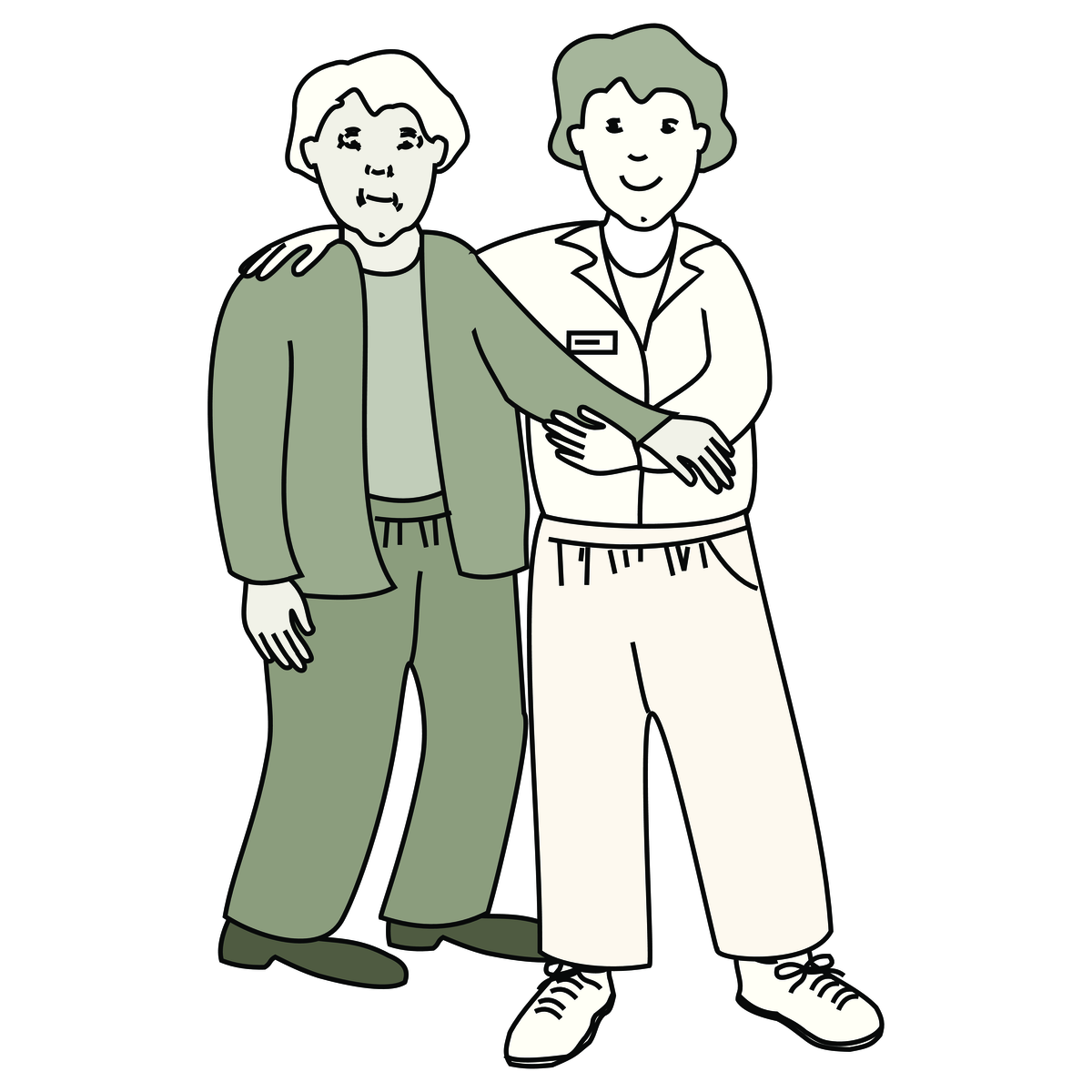 Assistant de réadaptation (RA)
Images used are from ParticiPics – a free, searchable database of pictographic images developed by the Aphasia Institute, 
https://www.aphasia.ca/participics
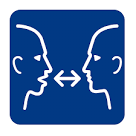 Occupational Therapy Activities
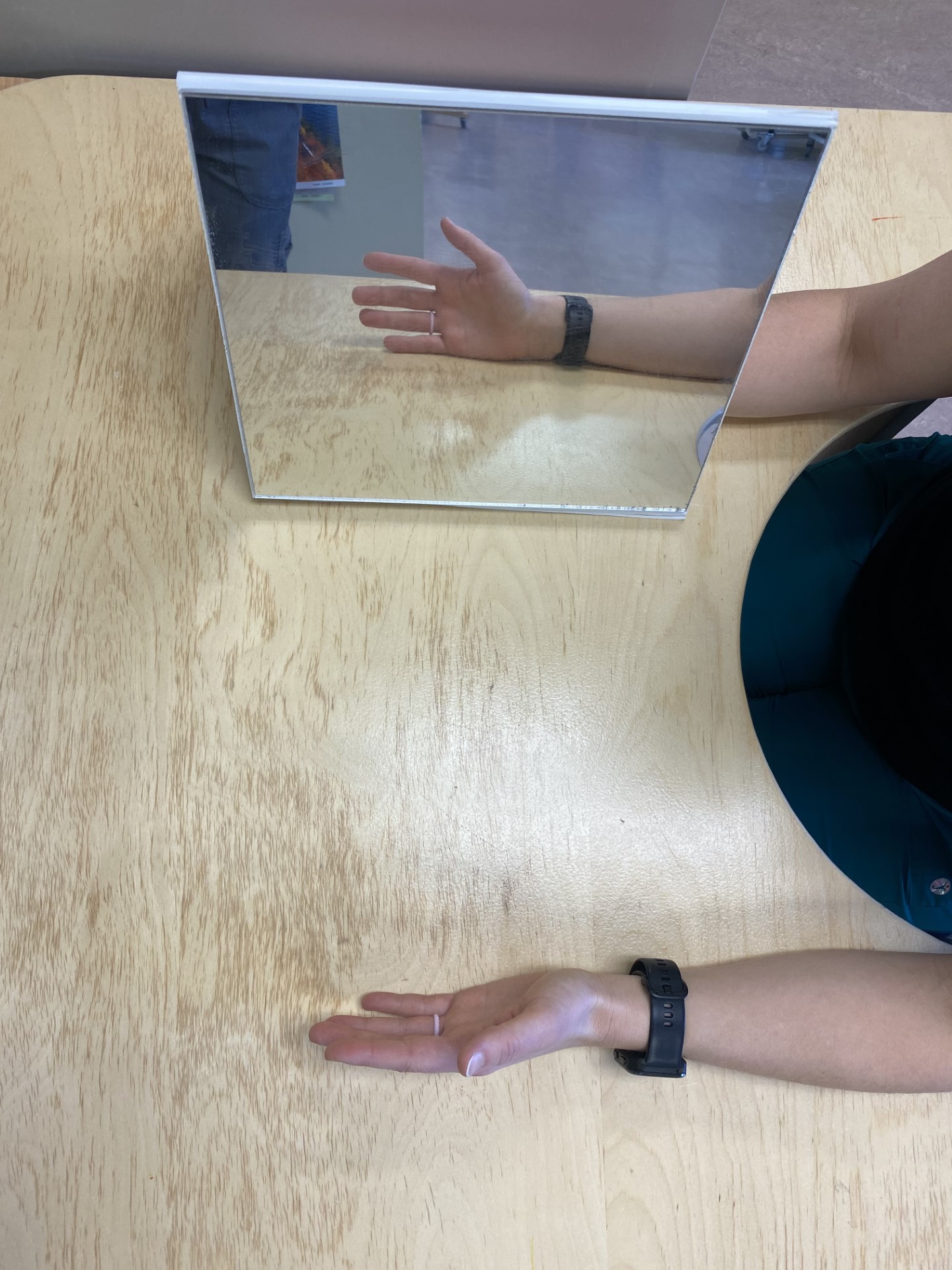 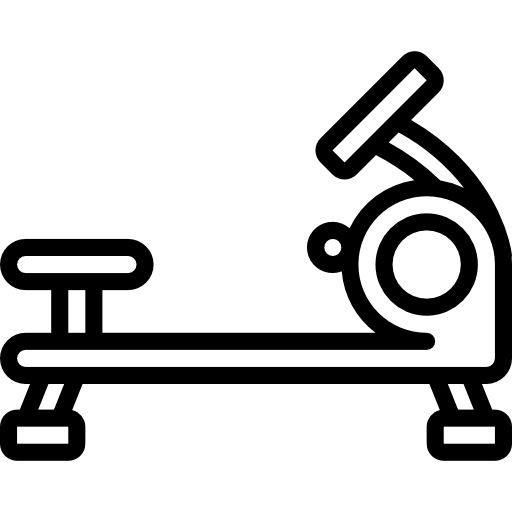 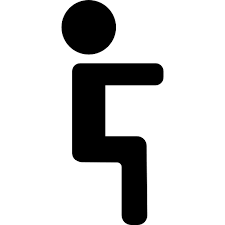 Mirror box
Arm bike
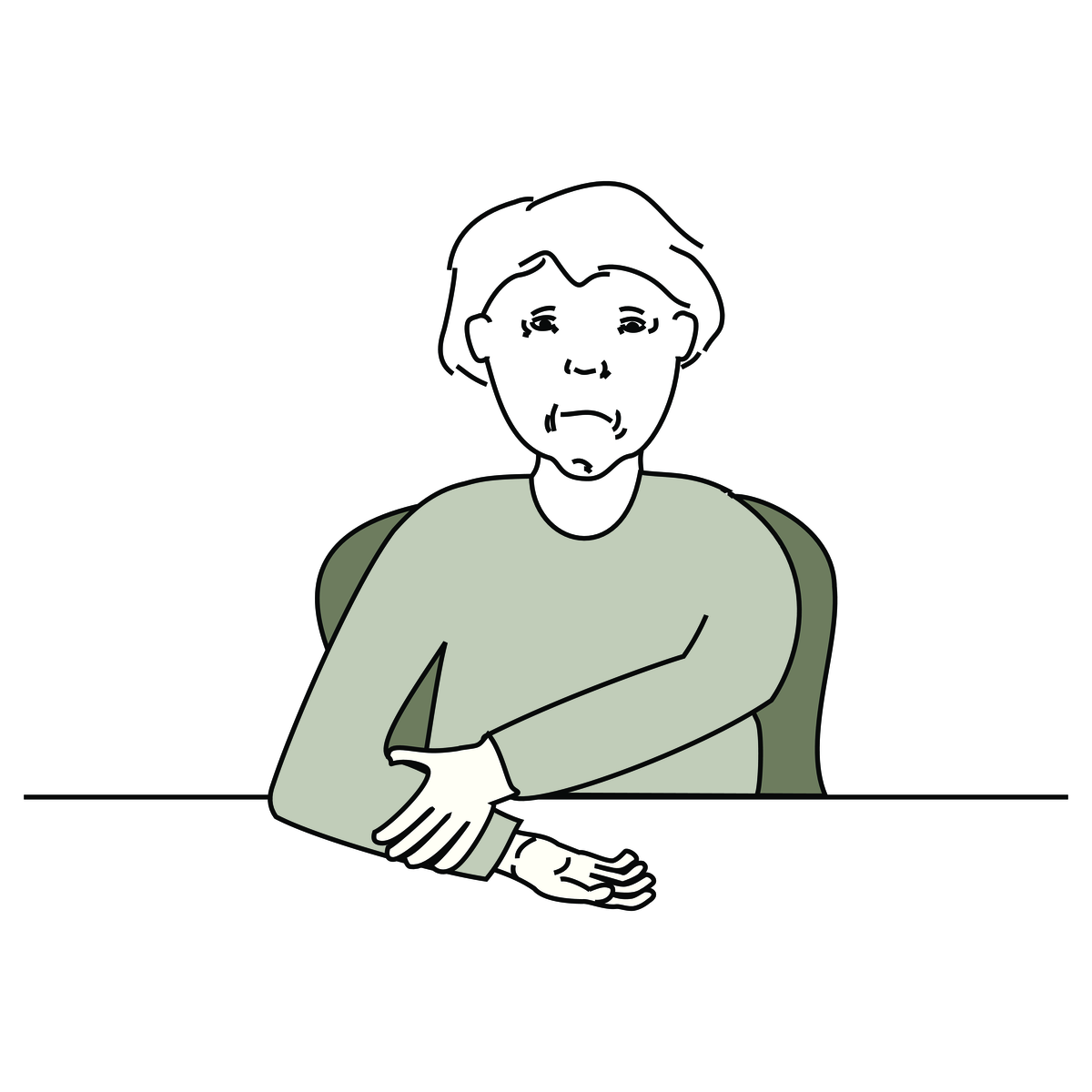 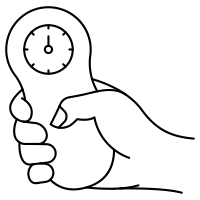 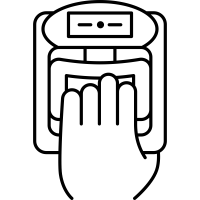 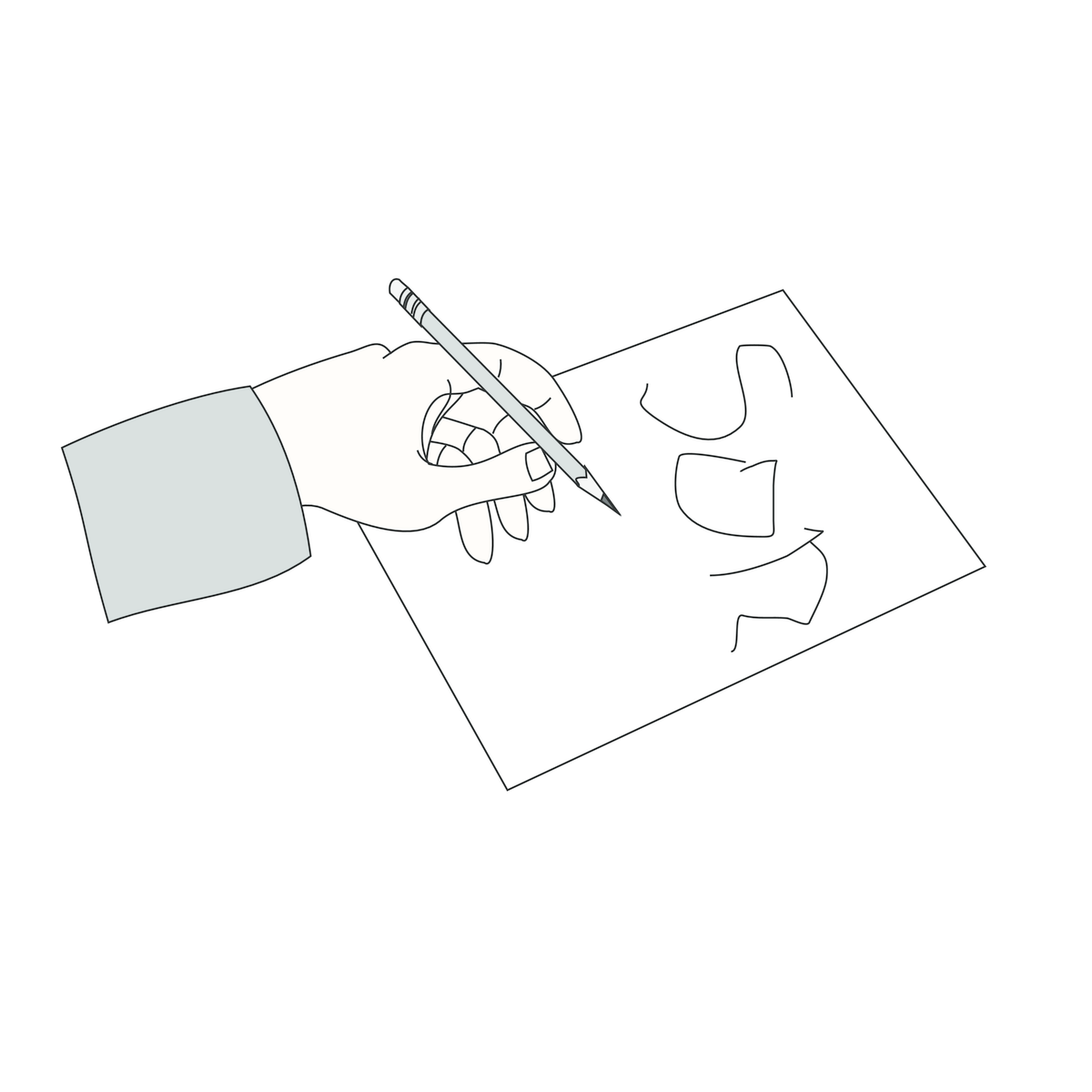 Arm exercises
Hand exercises
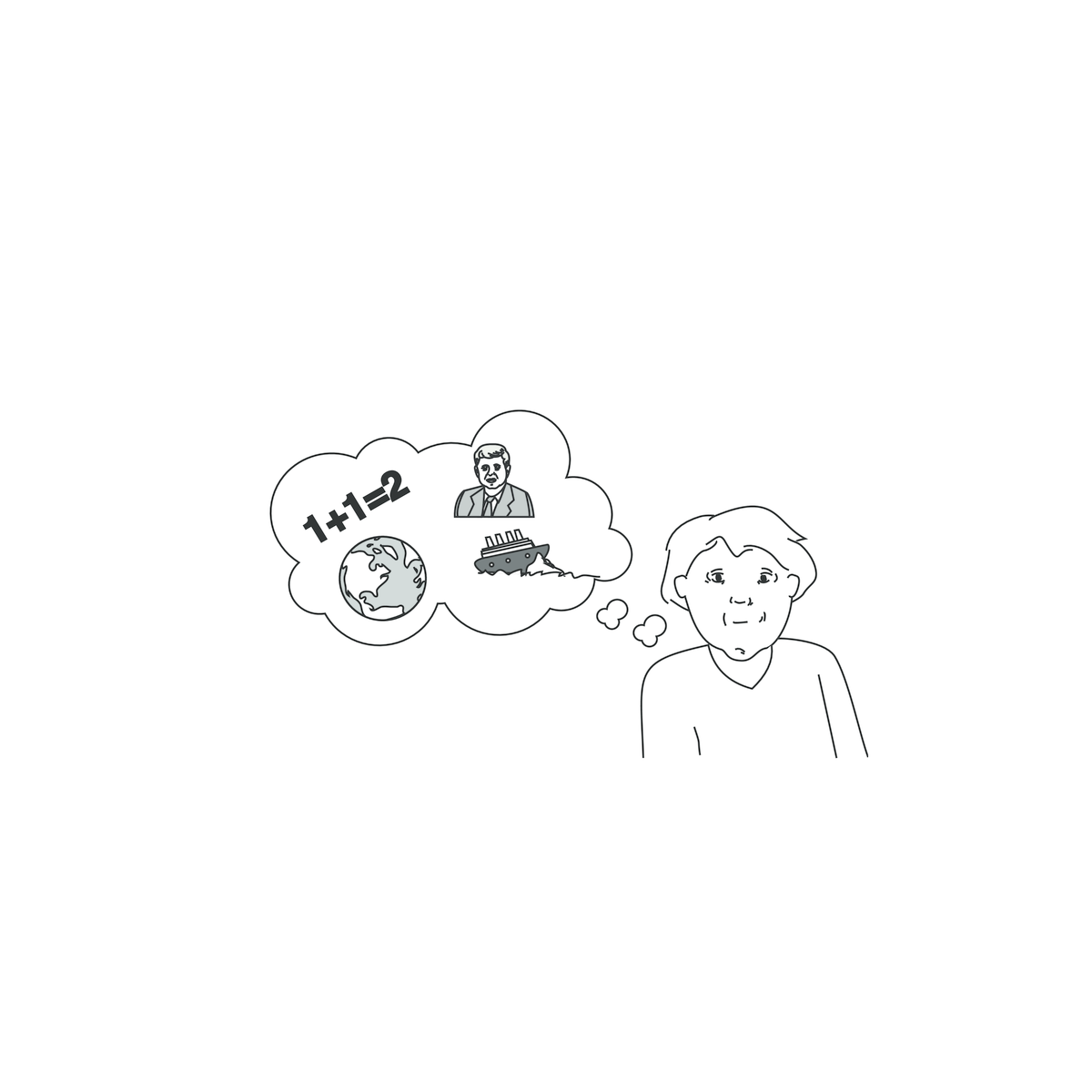 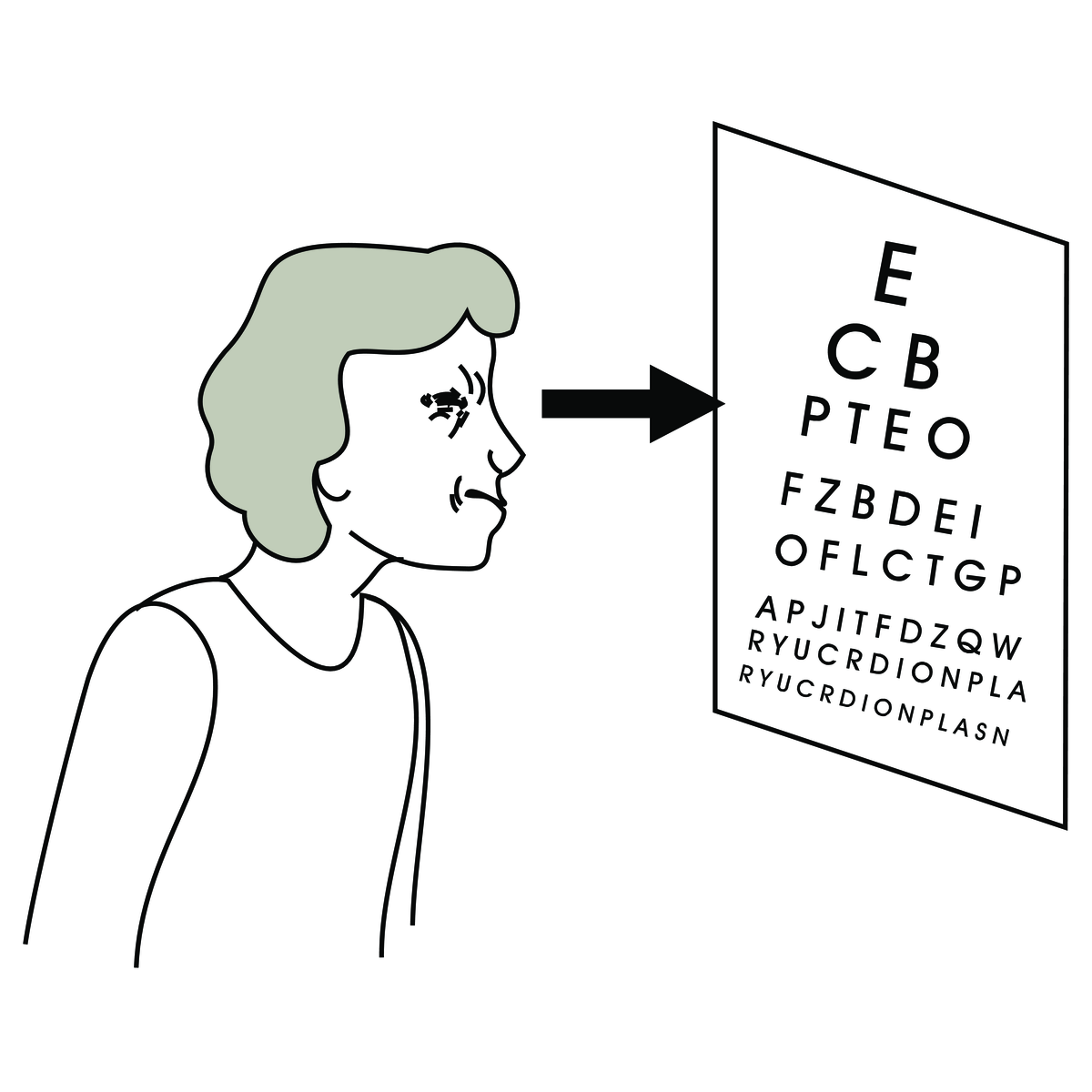 Cognition
Vision
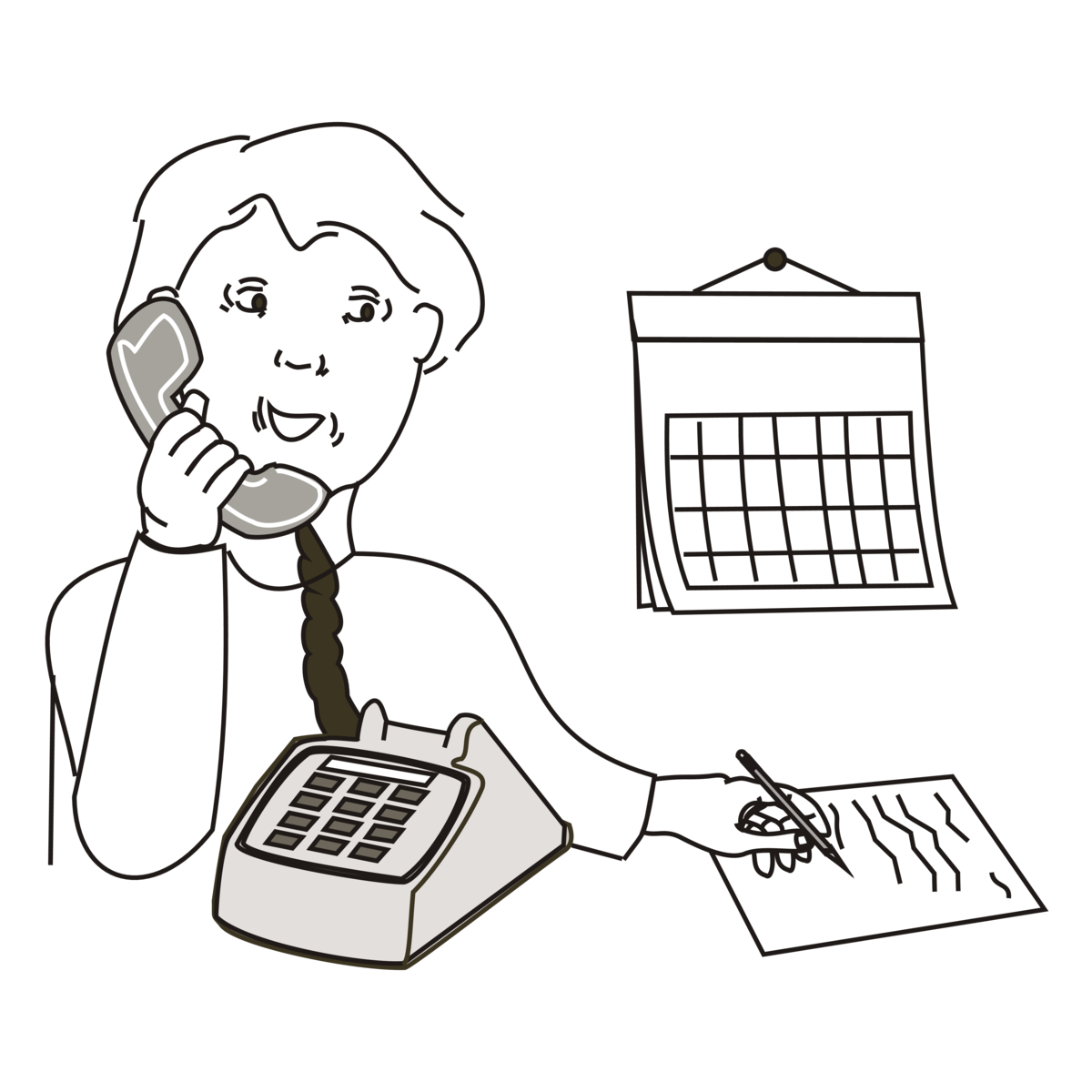 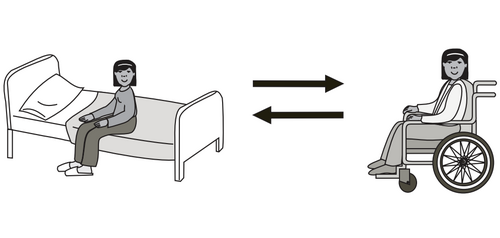 Transfers
Telephone
Images used are from ParticiPics – a free, searchable database of pictographic images developed by the Aphasia Institute, 
https://www.aphasia.ca/participics
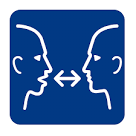 Activitiés en ergothérapie
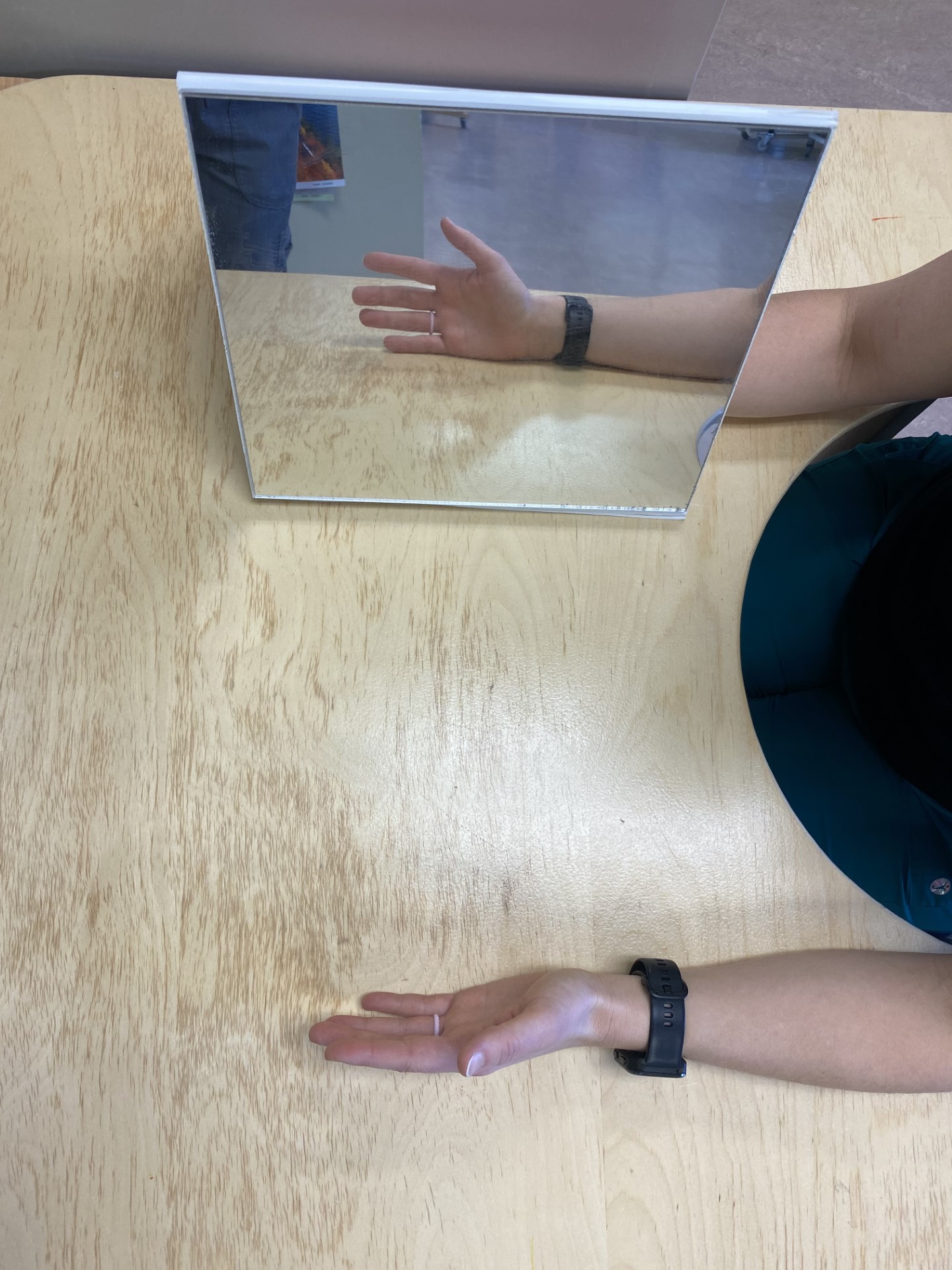 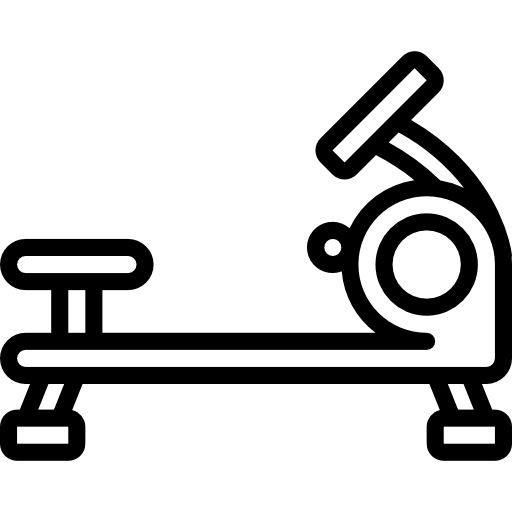 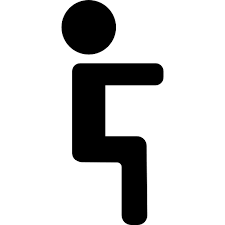 Boîte à miroir
Vélo à bras
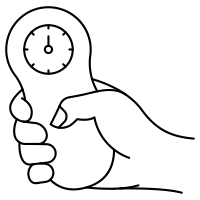 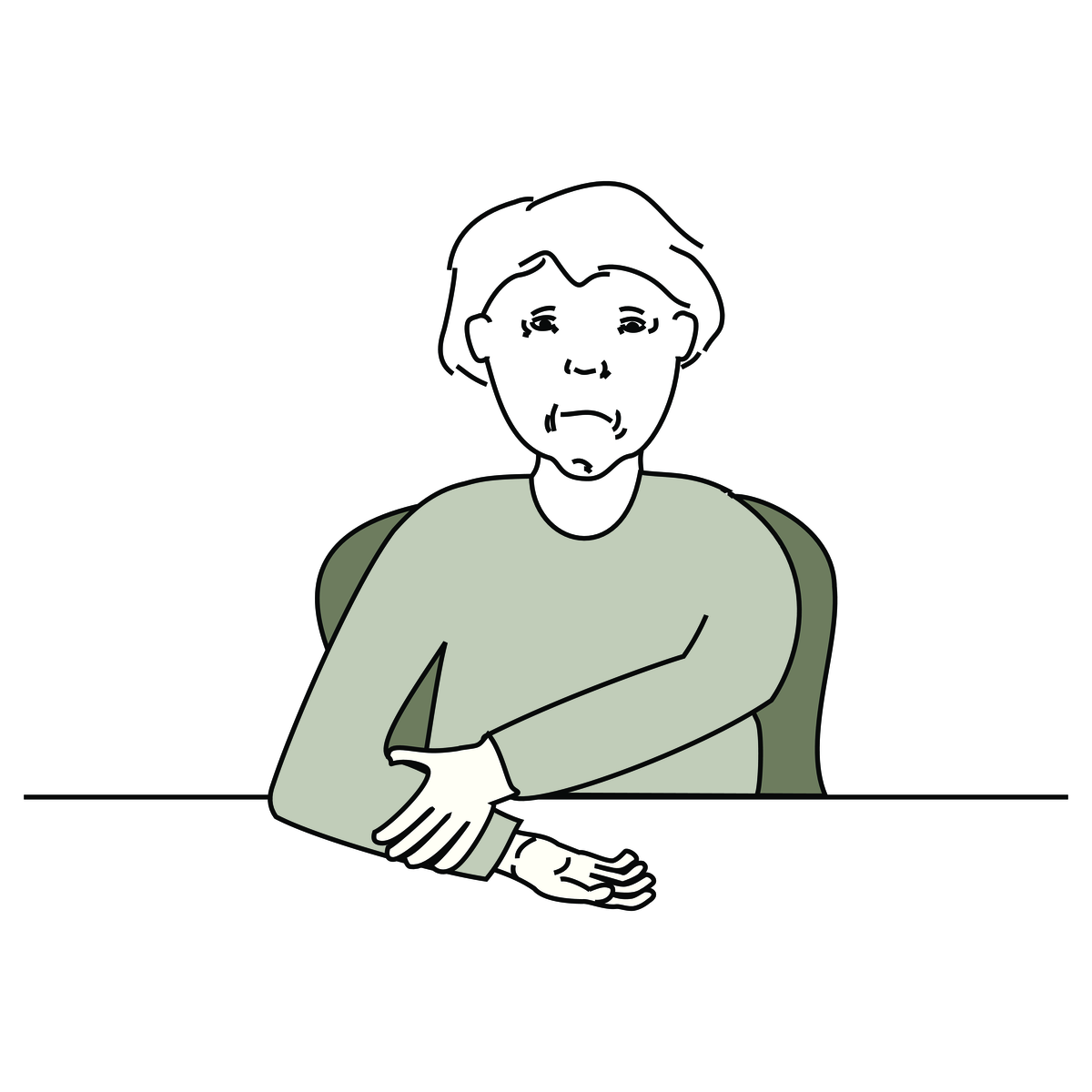 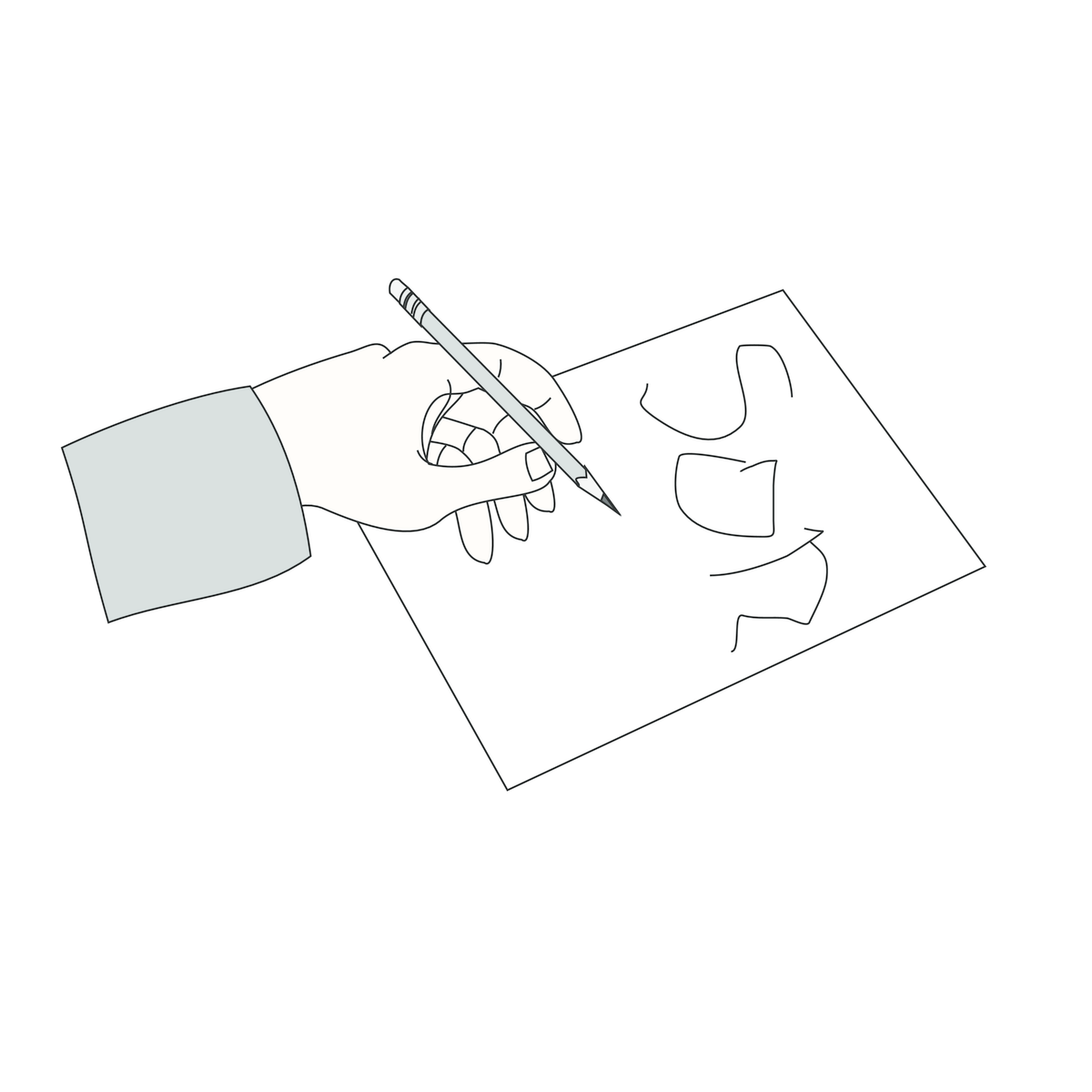 Exercices pour mains
Exercices pour bras
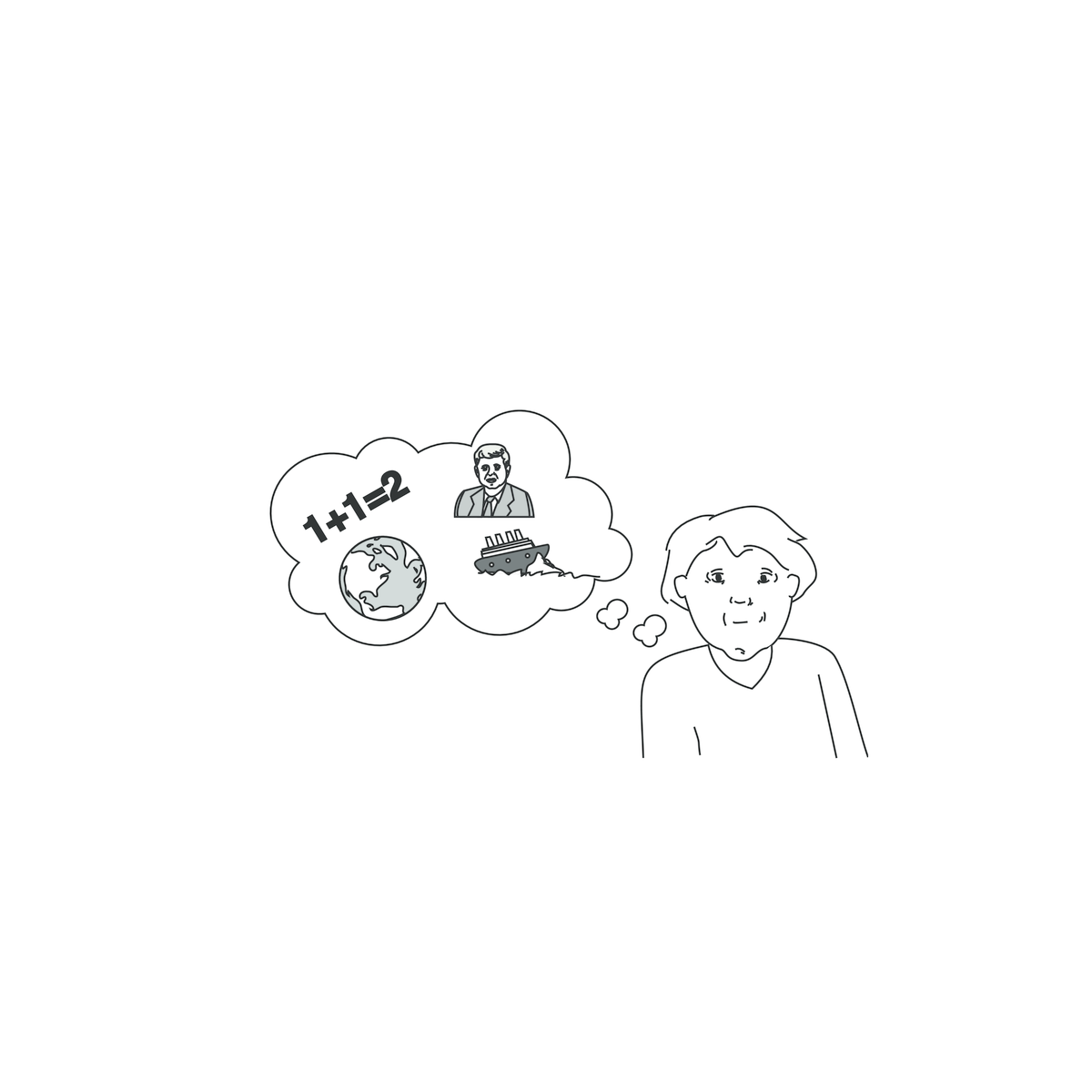 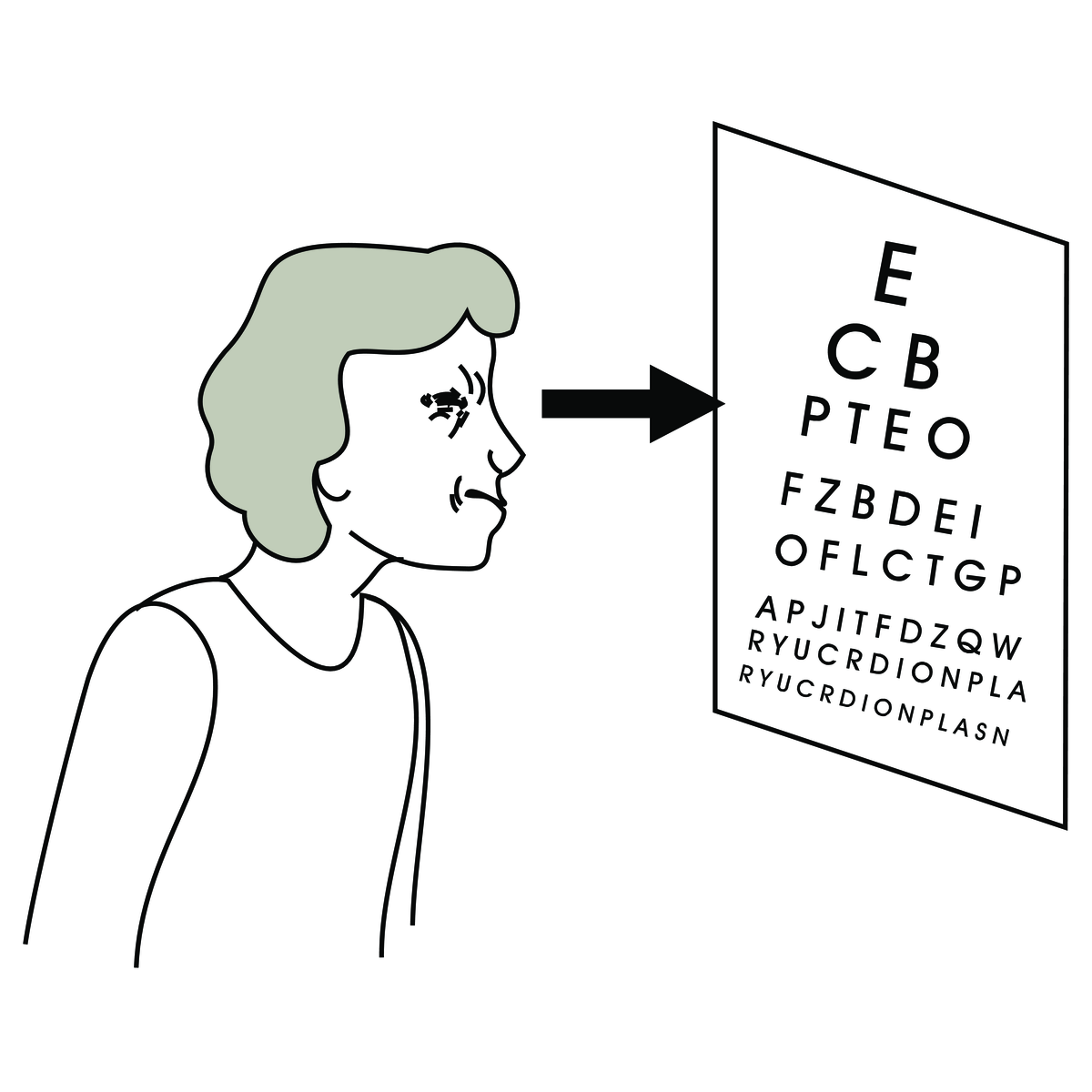 Cognition
Vision
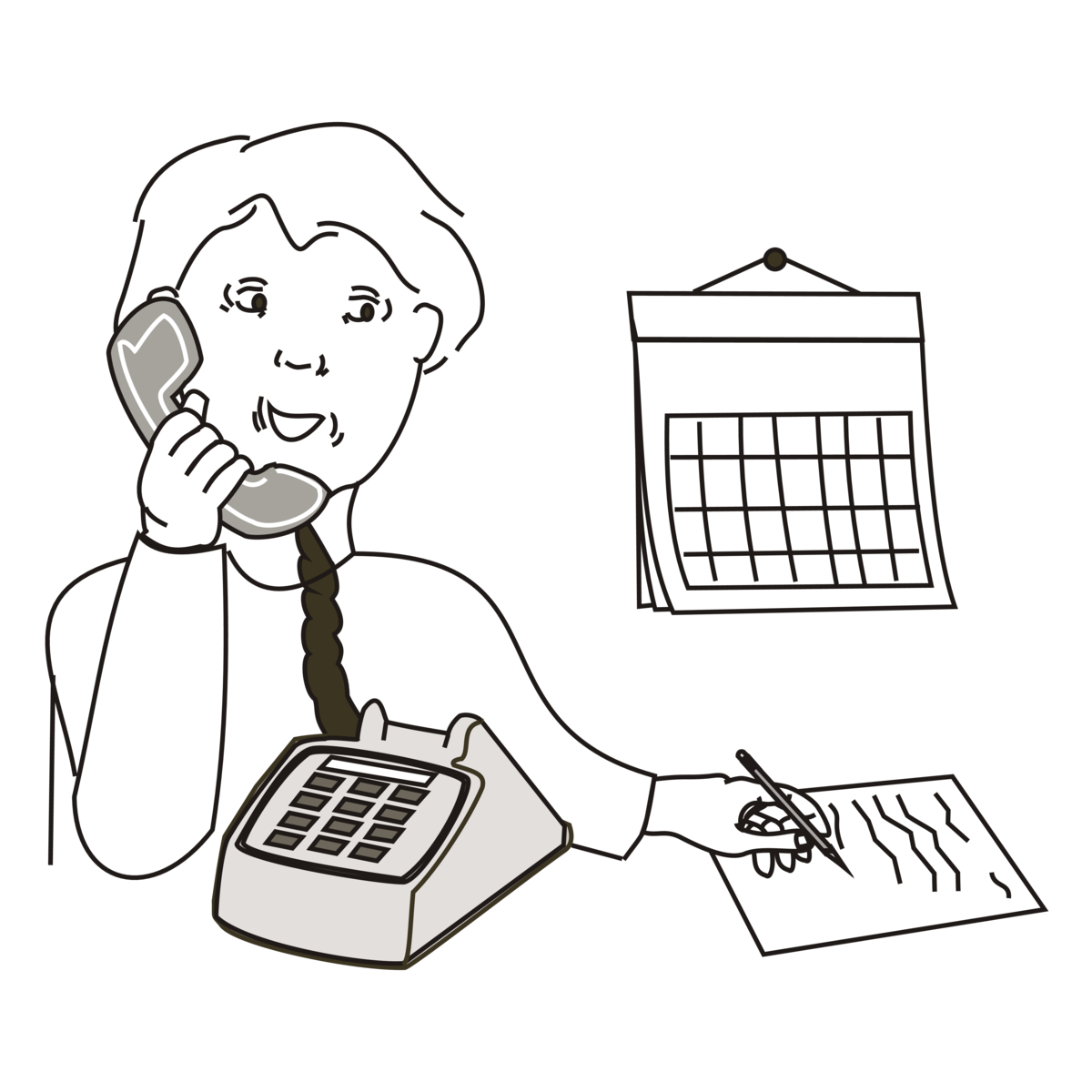 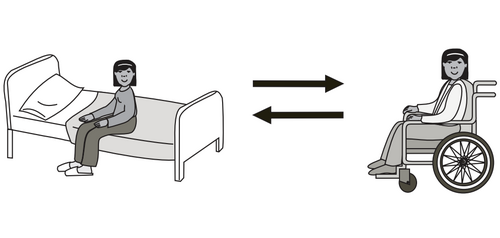 Transferts
Téléphone
Images used are from ParticiPics – a free, searchable database of pictographic images developed by the Aphasia Institute, 
https://www.aphasia.ca/participics
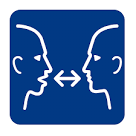 Occupational Therapy Activities
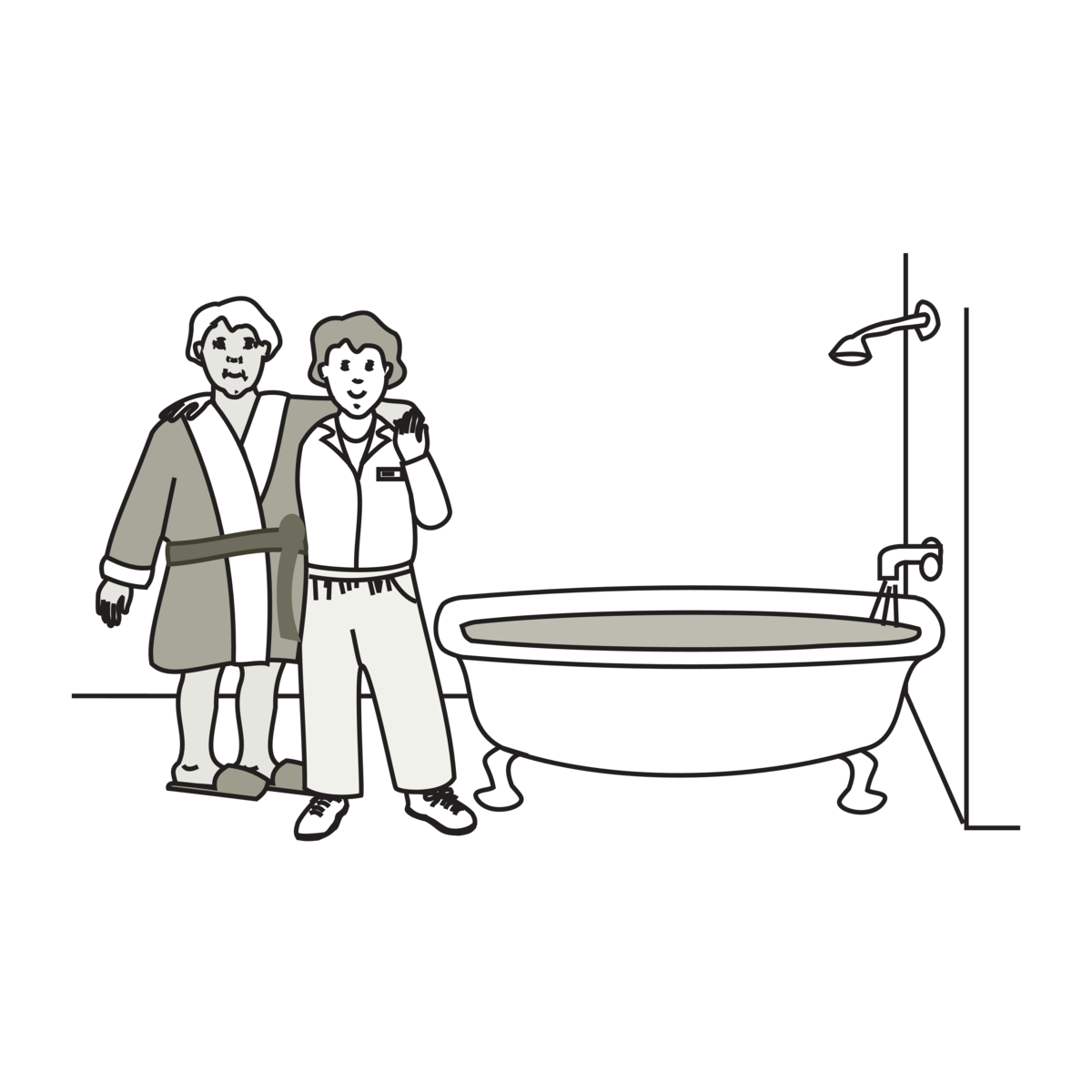 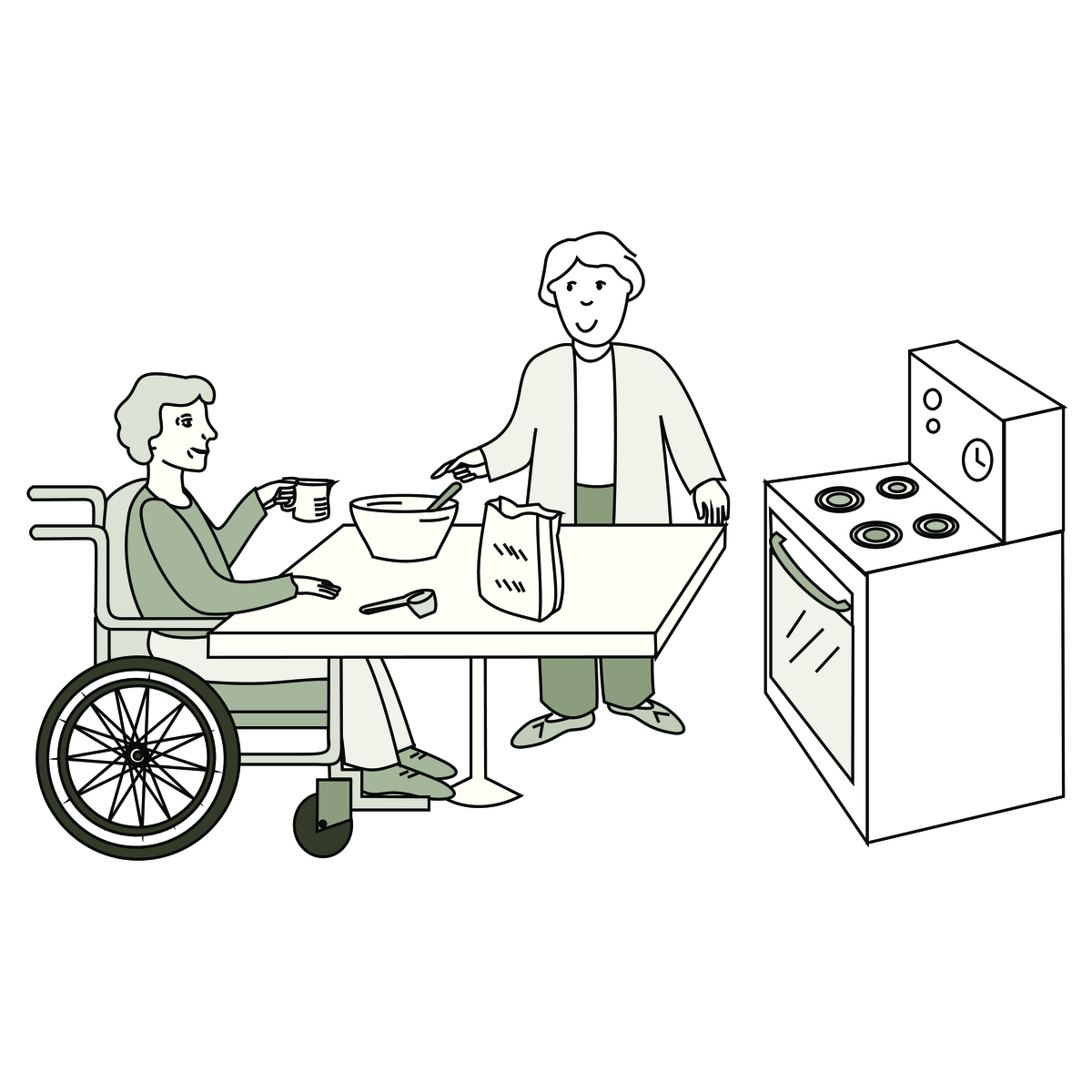 Bathing
Cooking
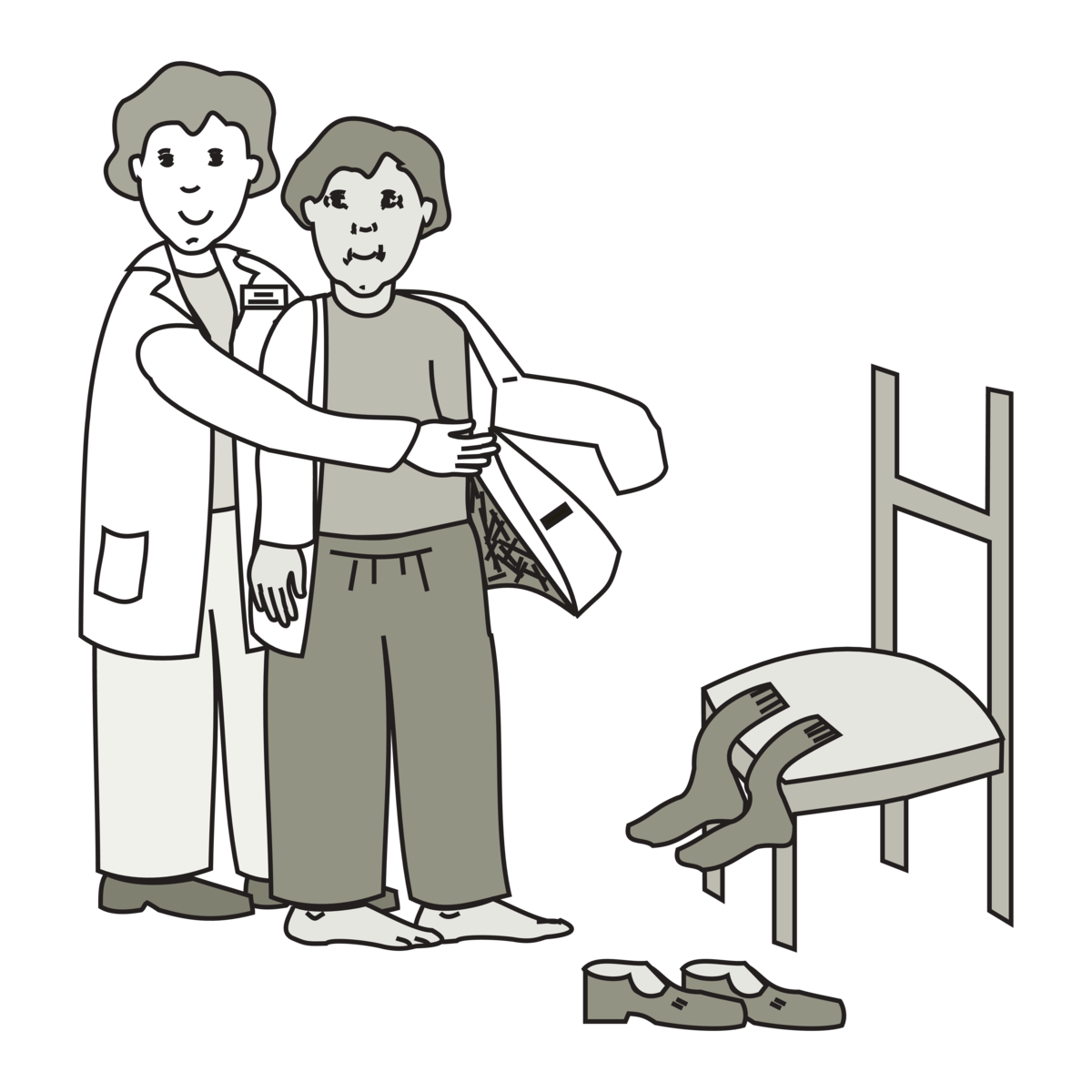 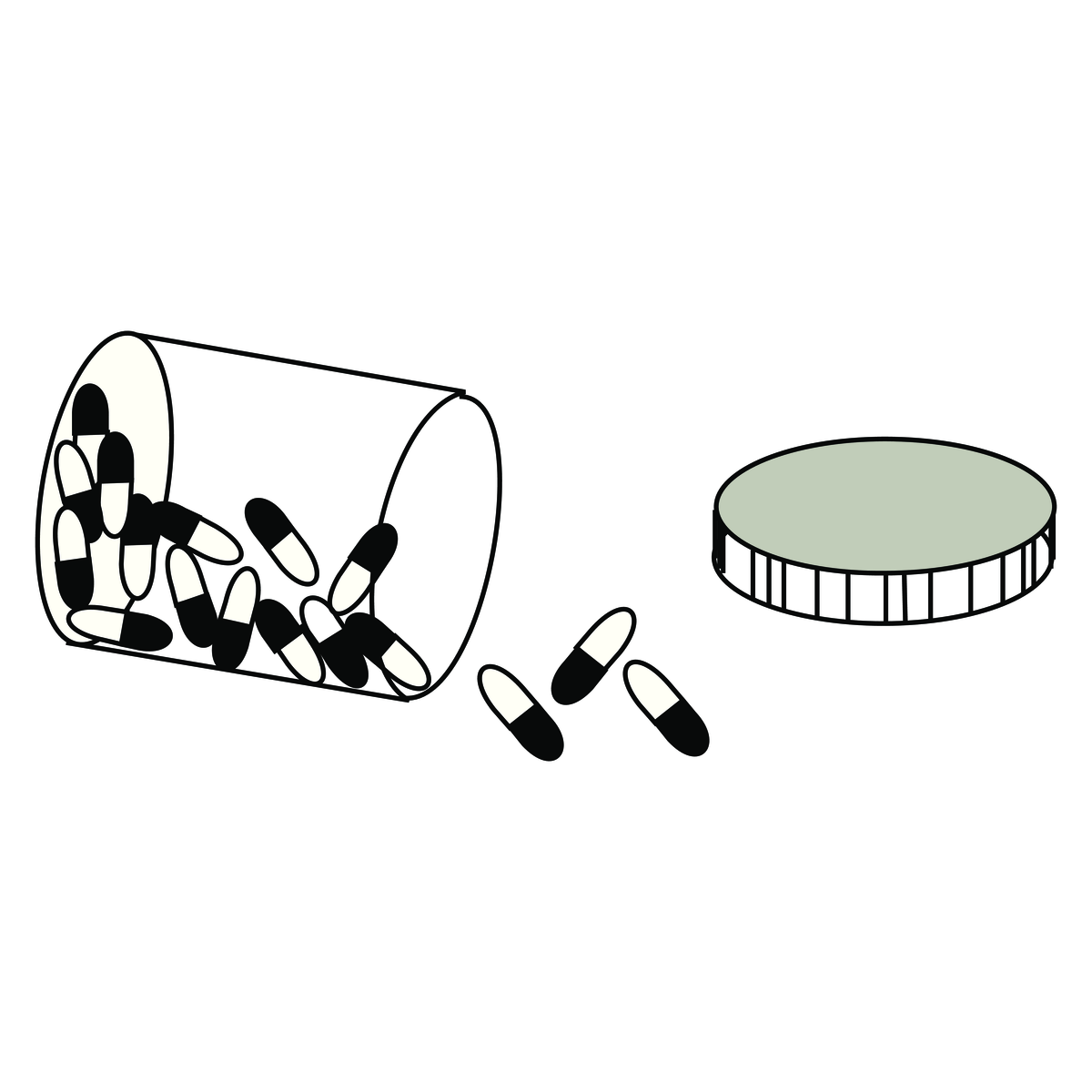 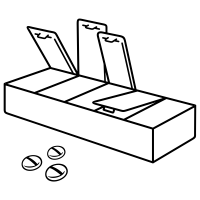 Dressing
Medications
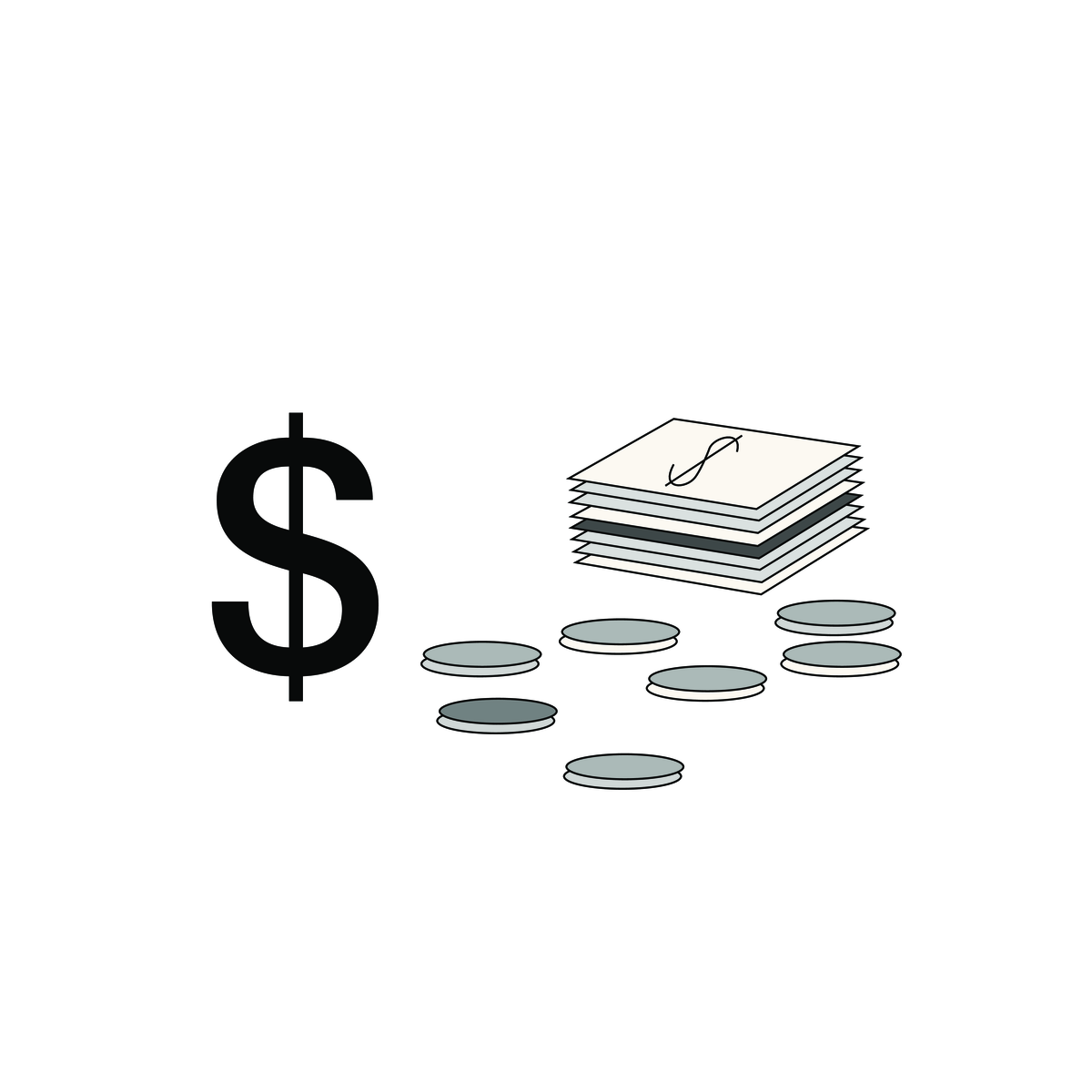 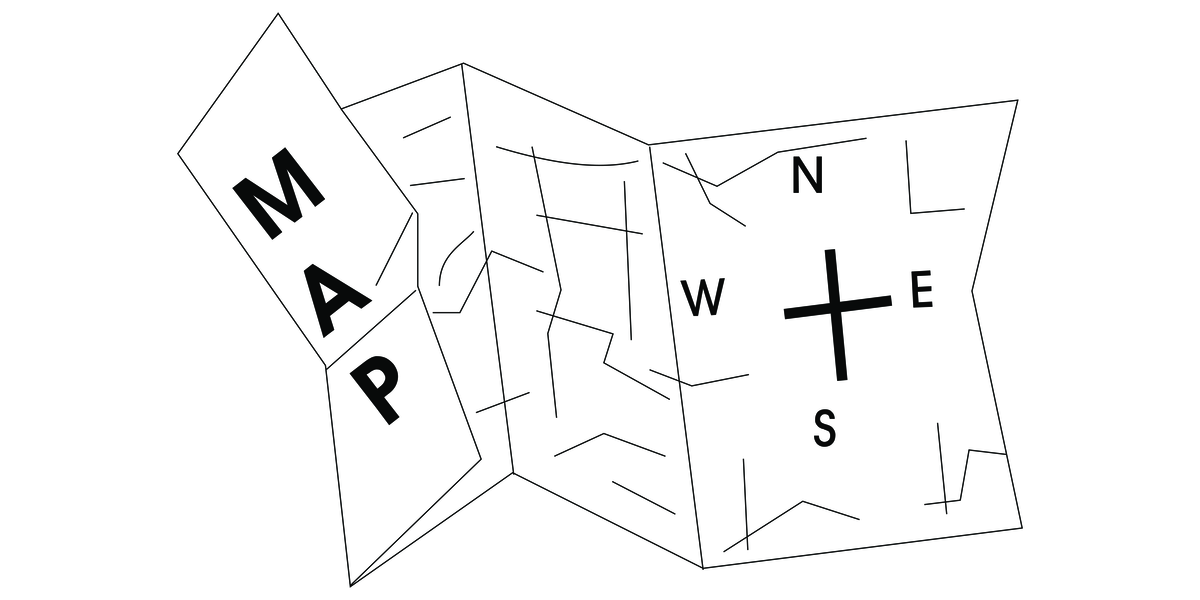 Orientation
Money
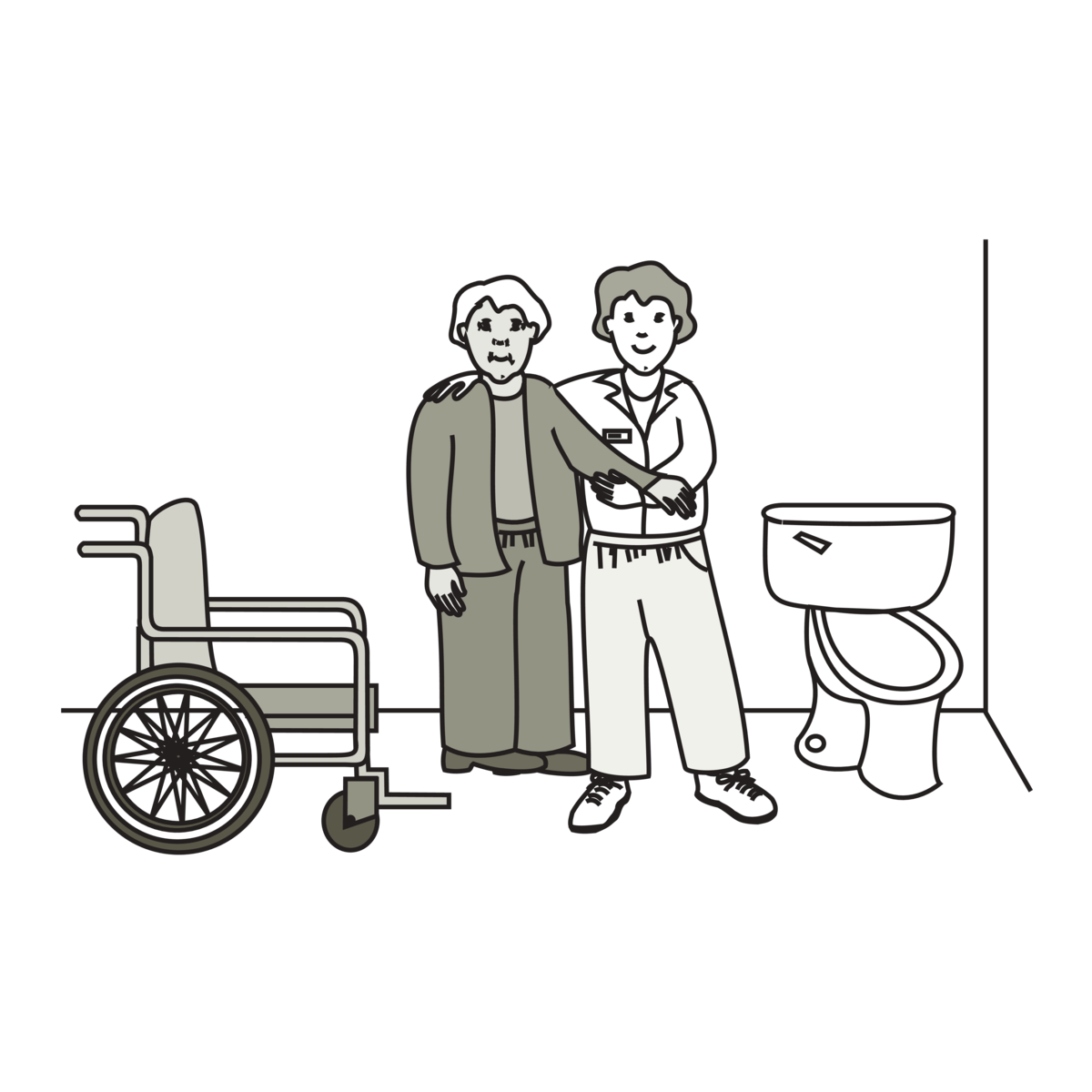 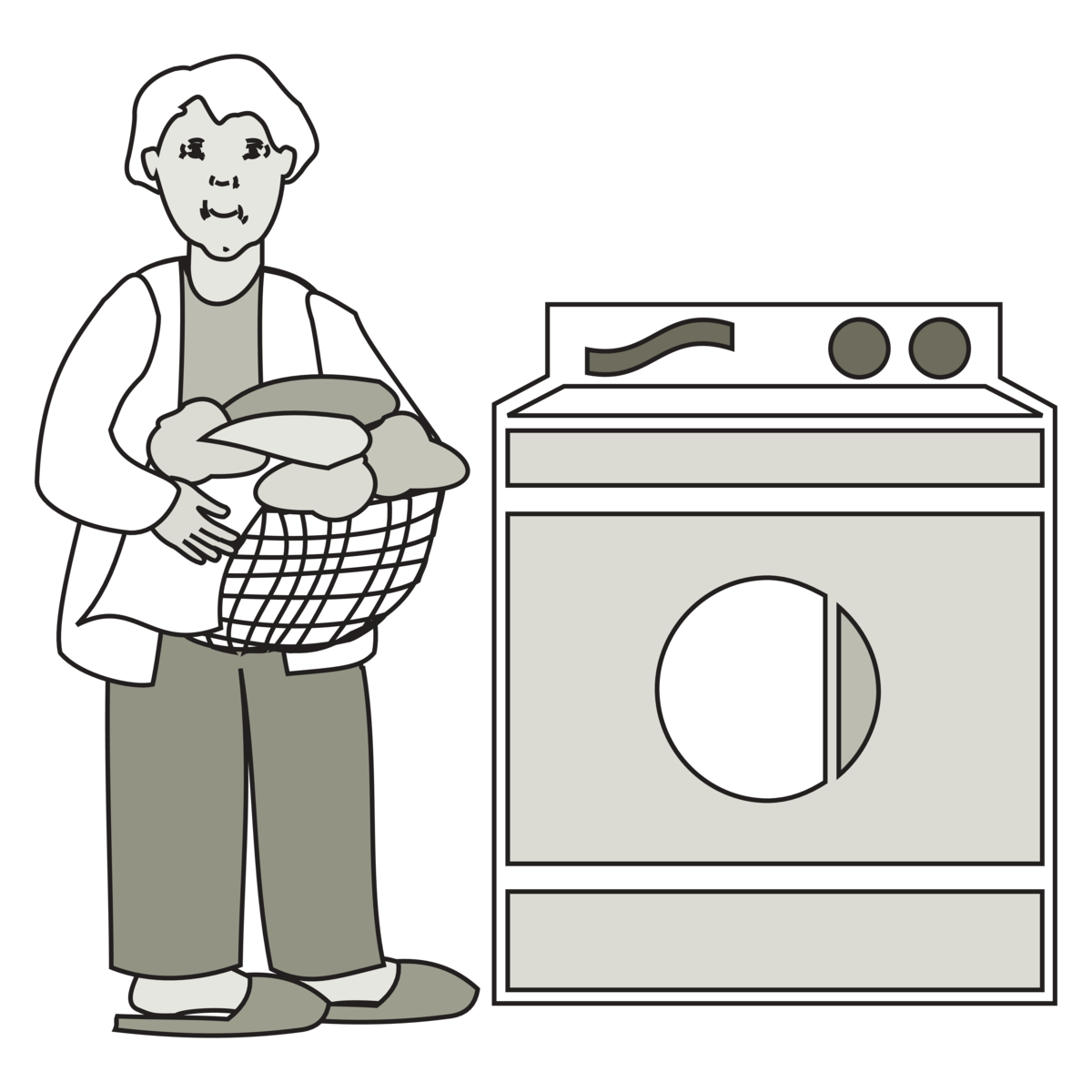 Laundry
Toileting
Images used are from ParticiPics – a free, searchable database of pictographic images developed by the Aphasia Institute, 
https://www.aphasia.ca/participics
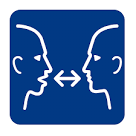 Activitiés en ergothérapie
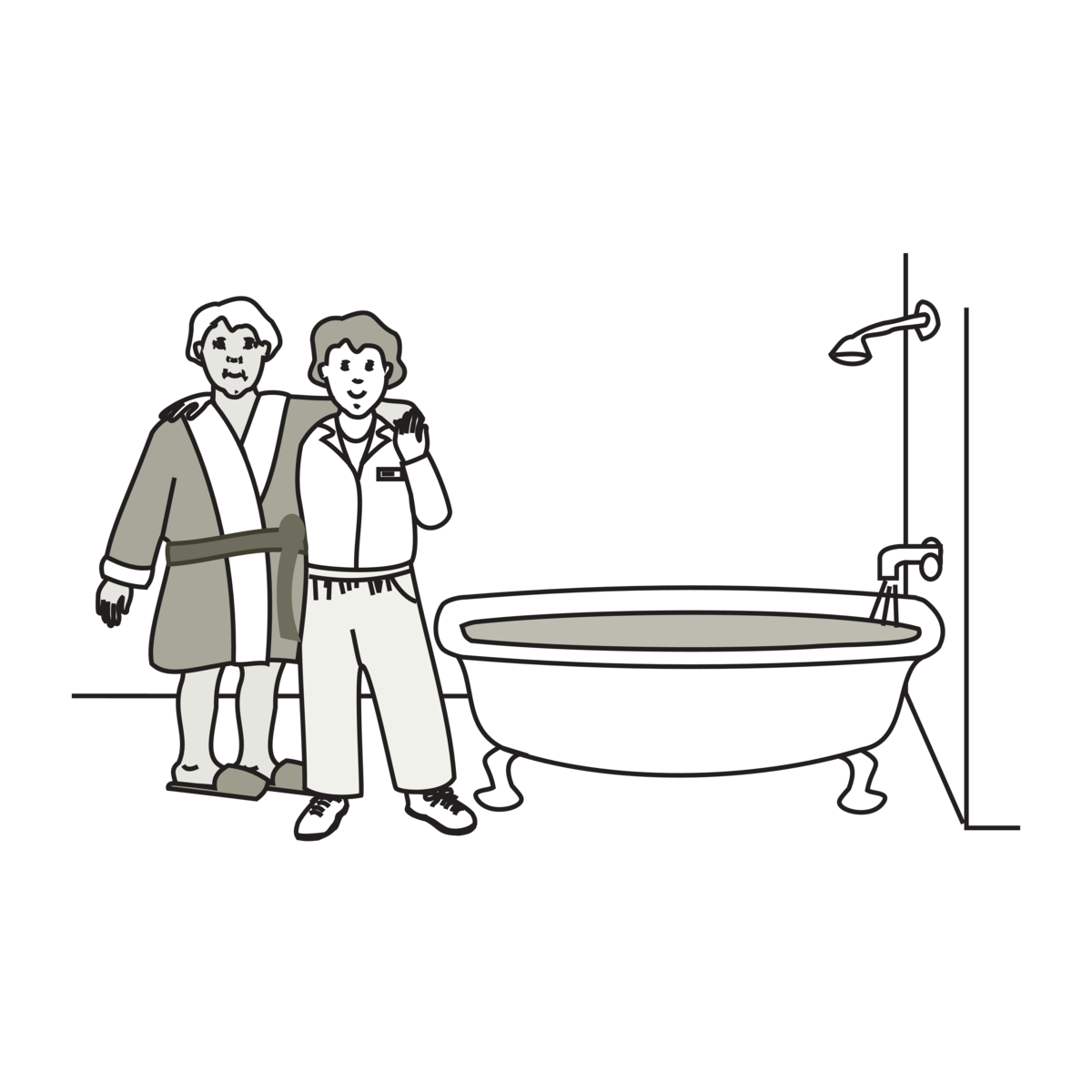 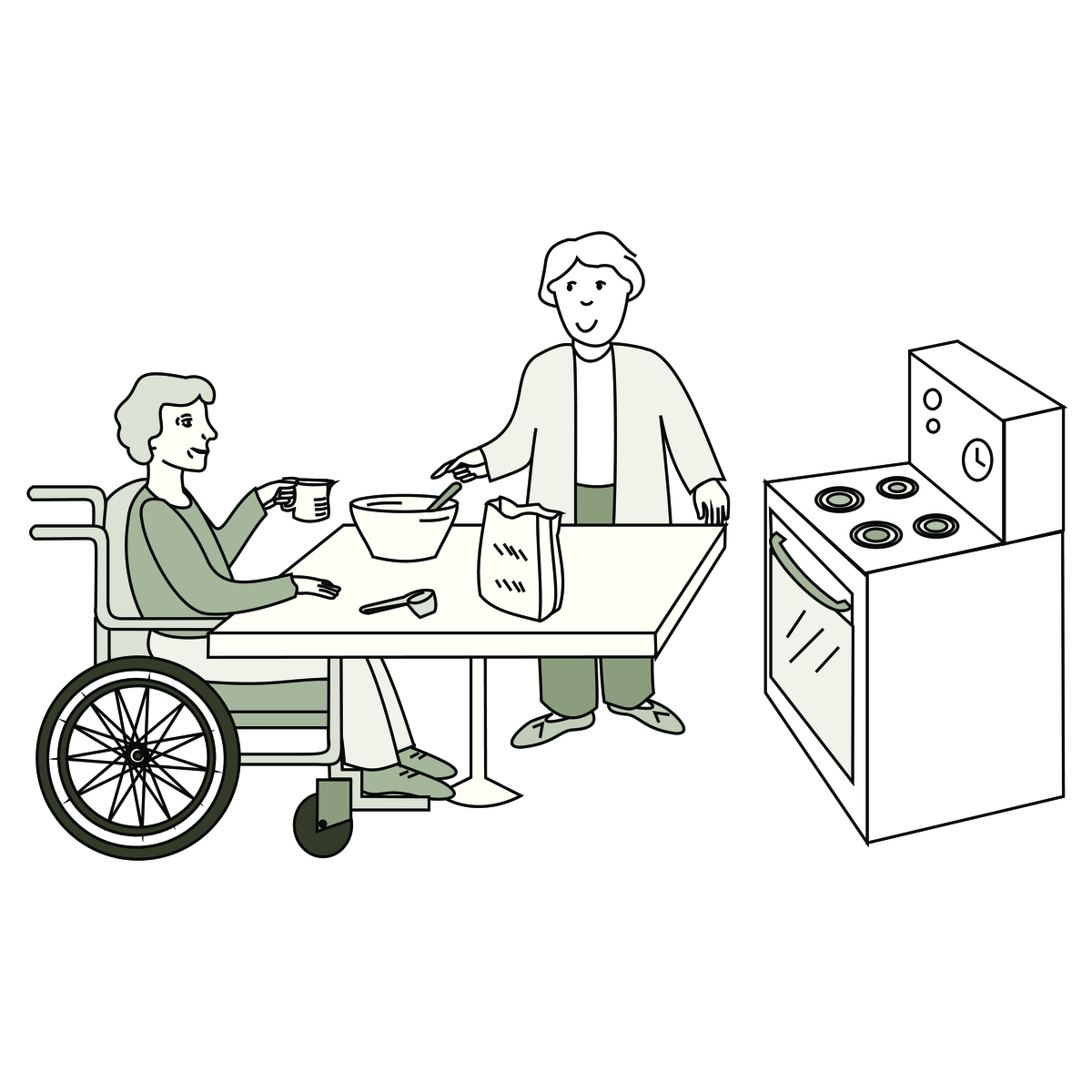 Bain
Cuisine
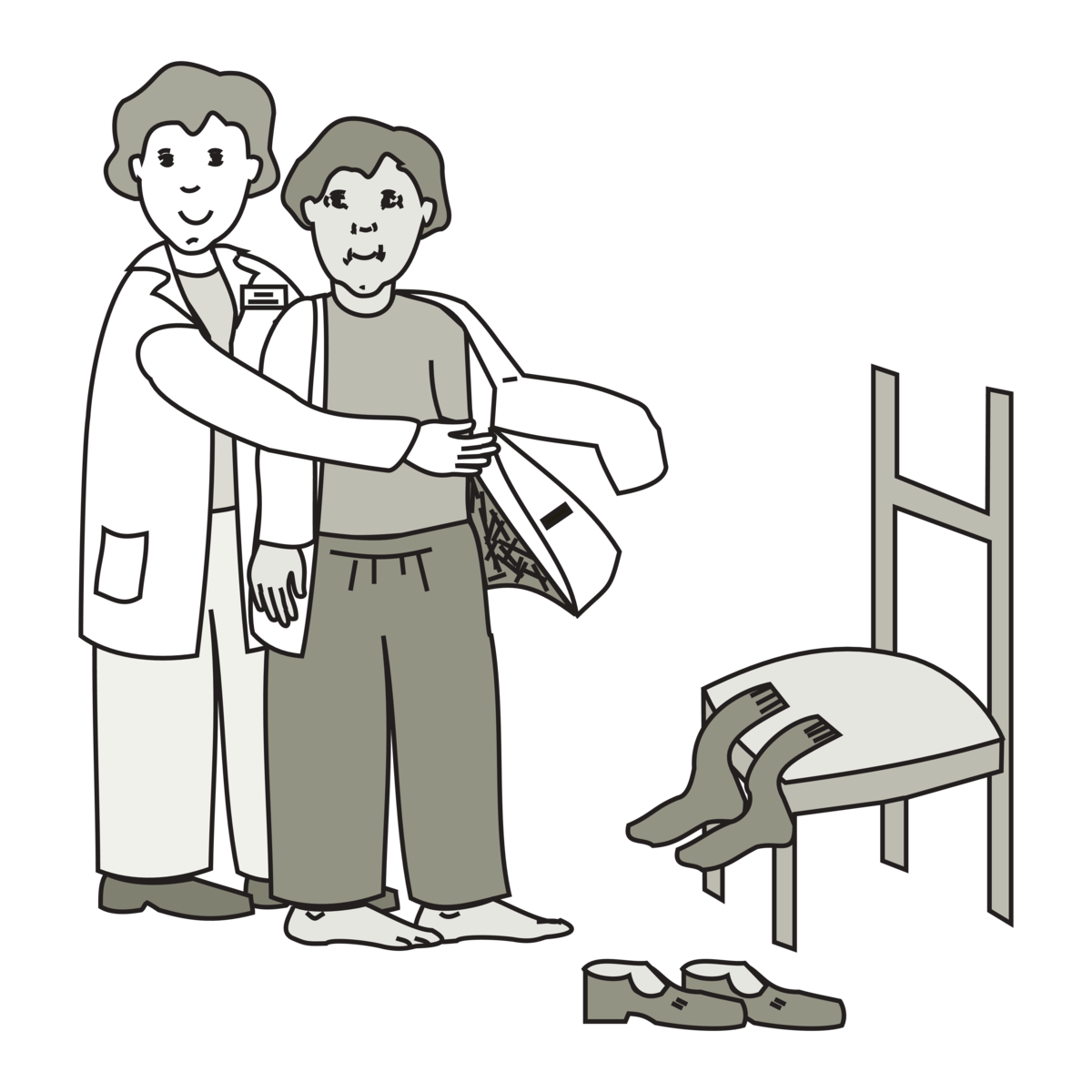 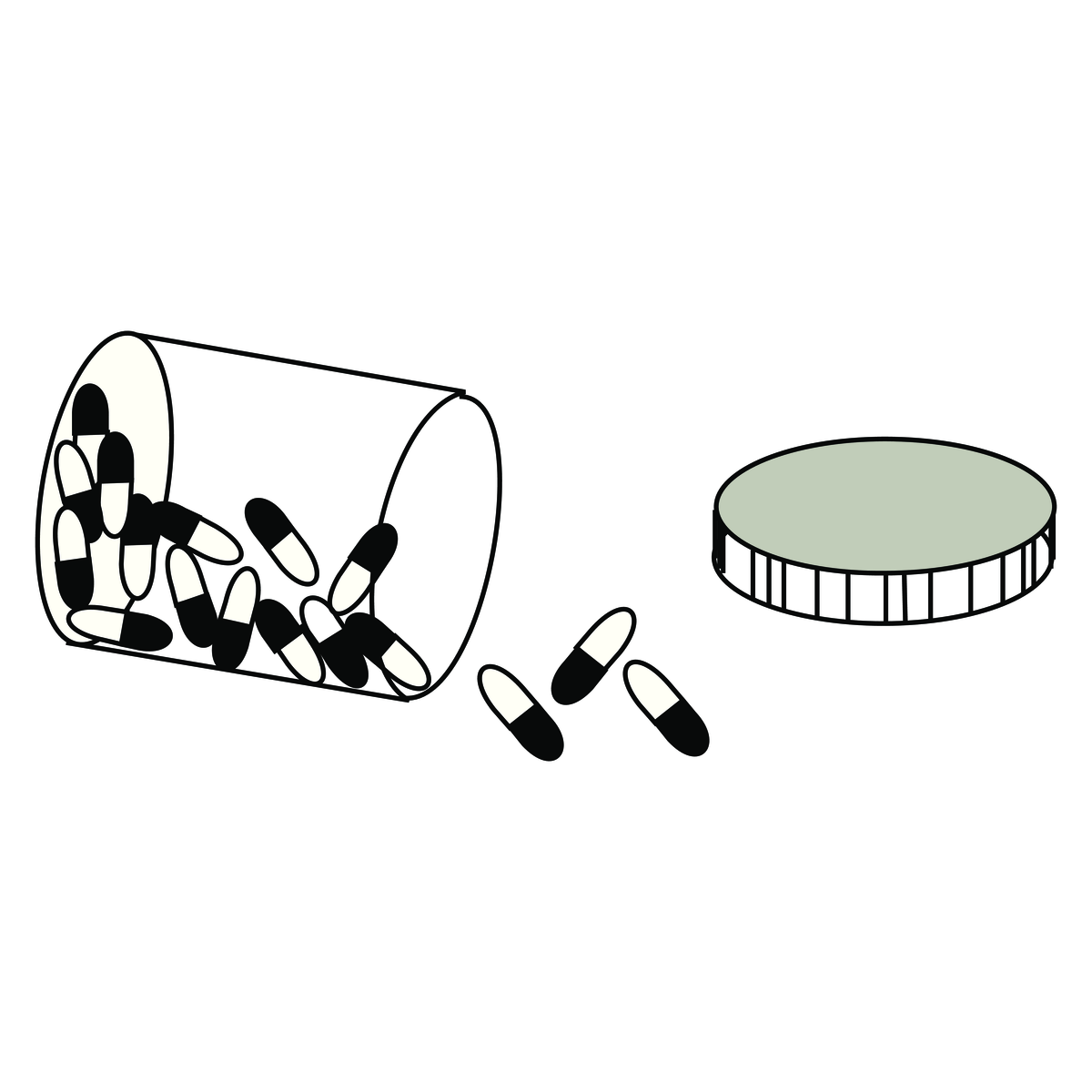 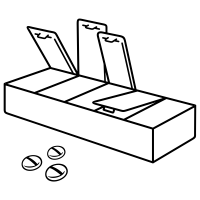 S'habiller
Medicaments
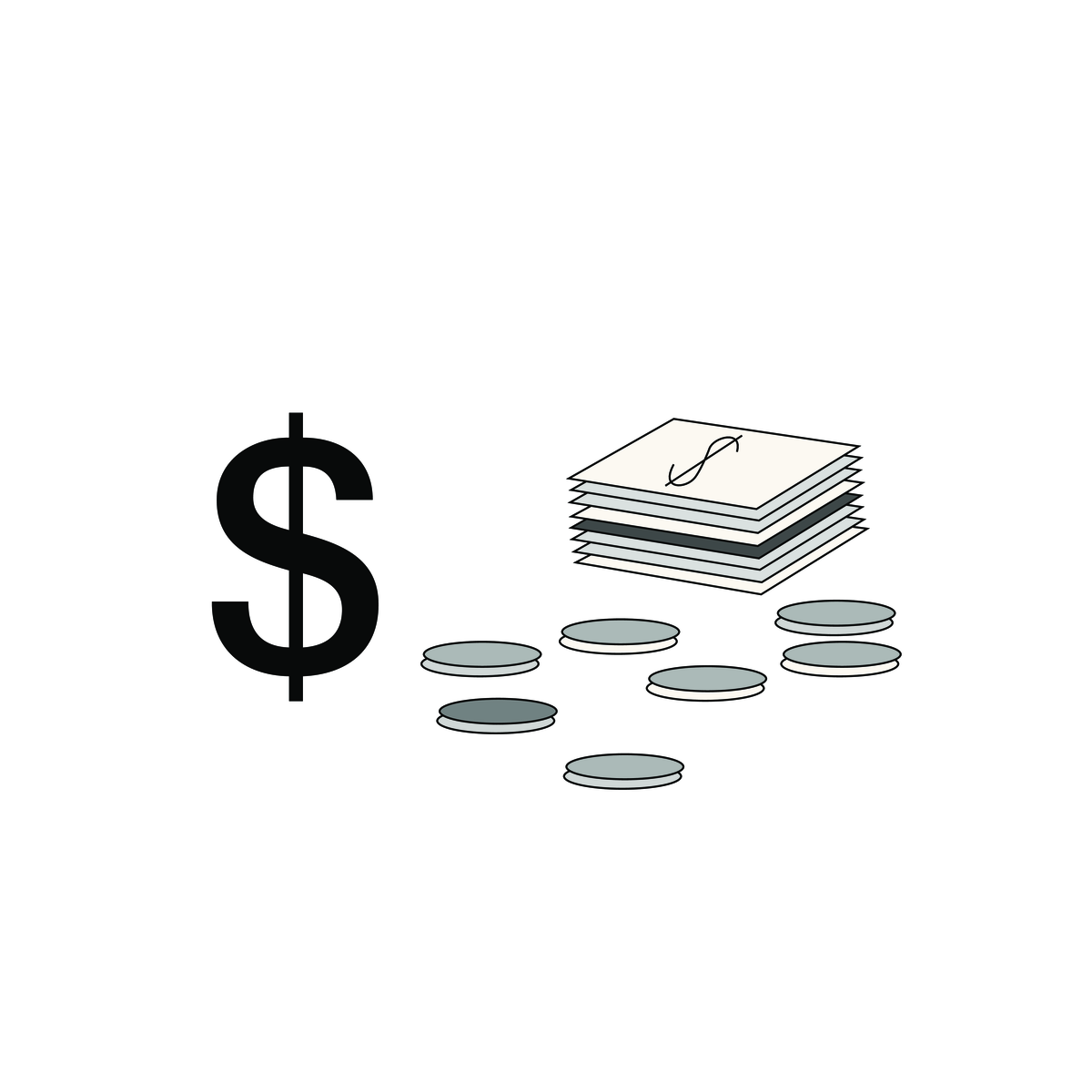 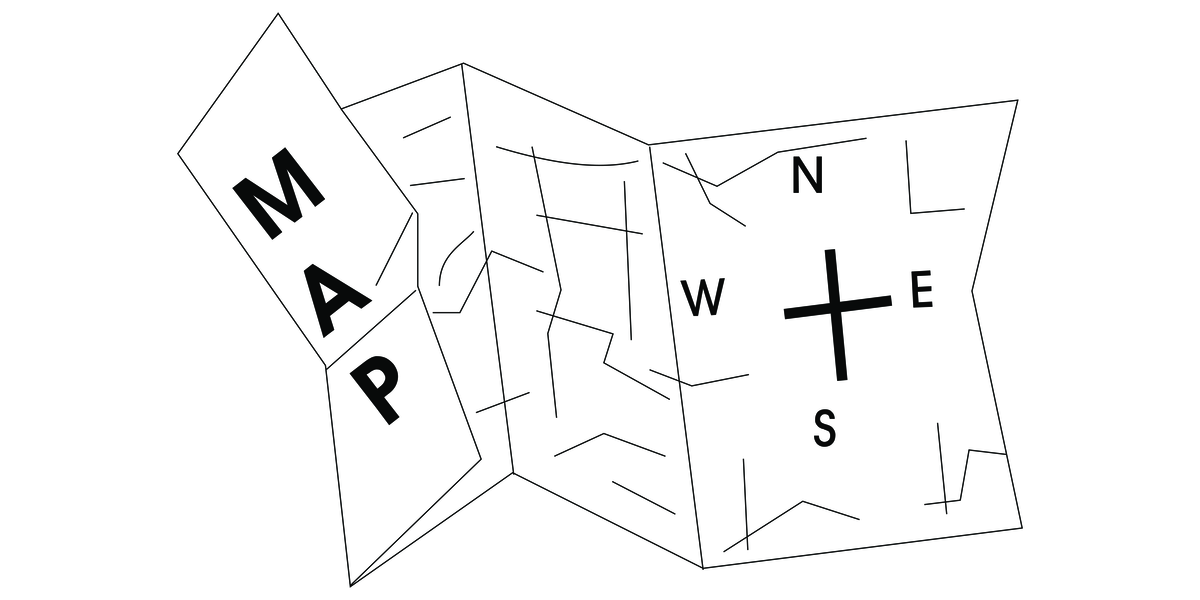 Argent
Orientation
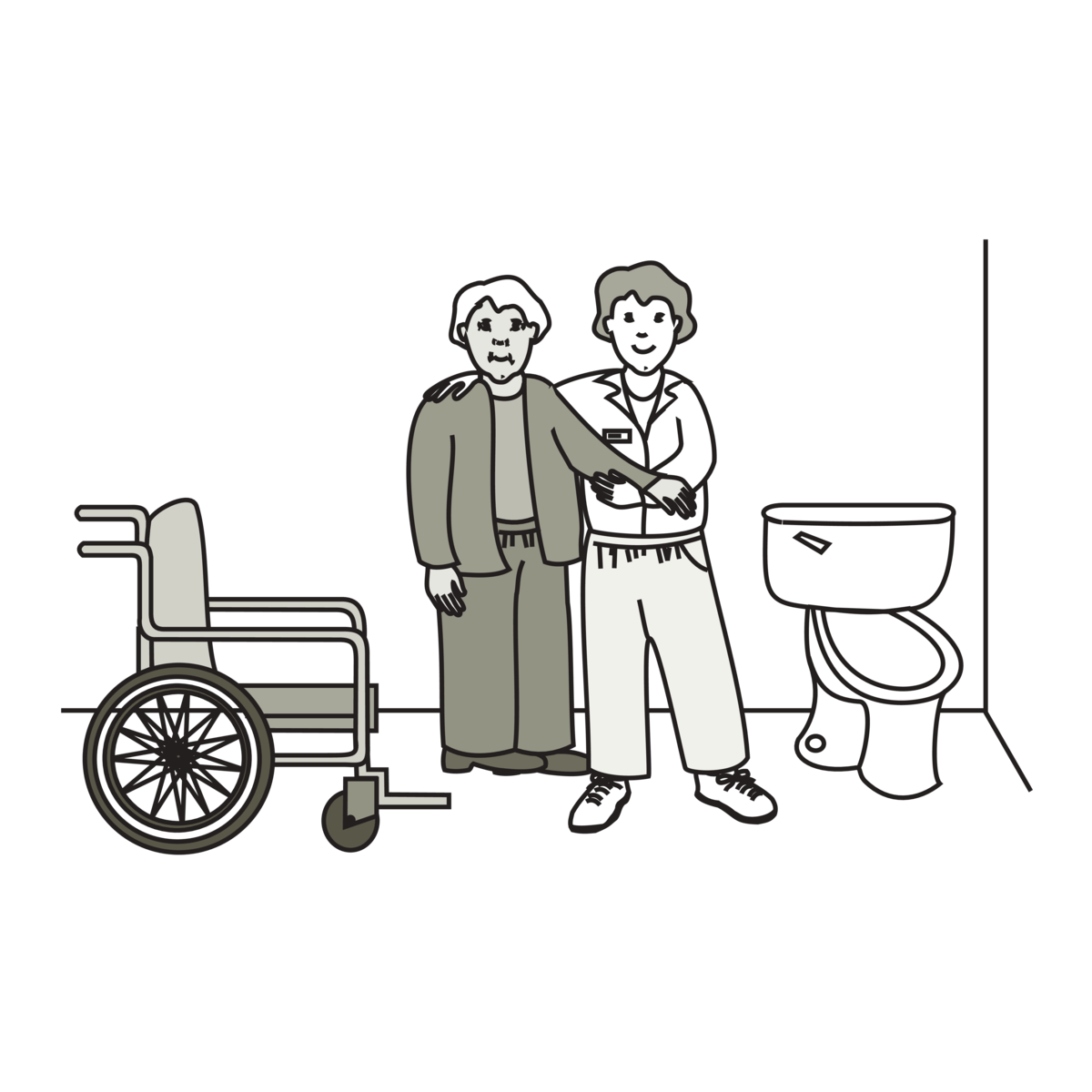 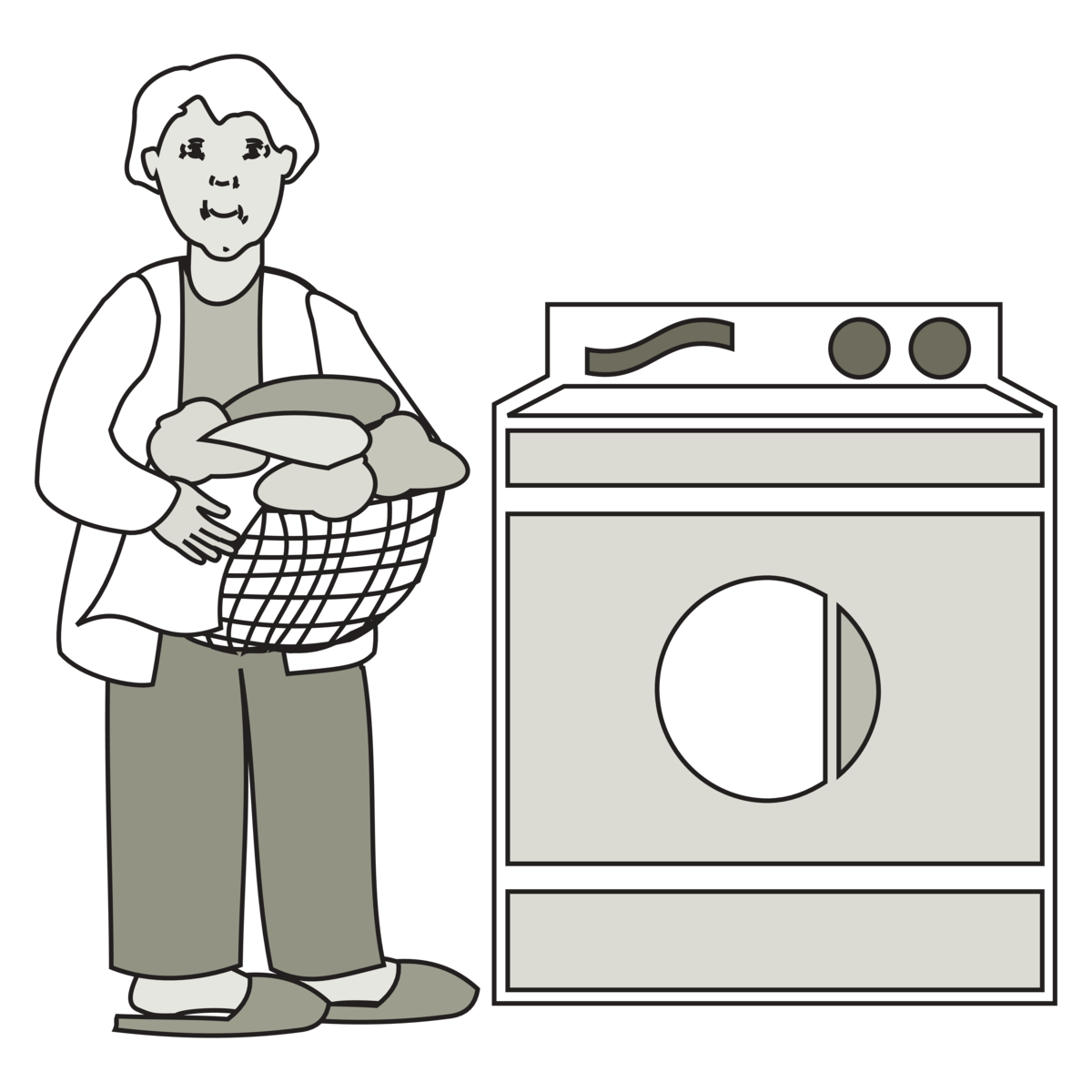 Lessive
Hygiène
Images used are from ParticiPics – a free, searchable database of pictographic images developed by the Aphasia Institute, 
https://www.aphasia.ca/participics